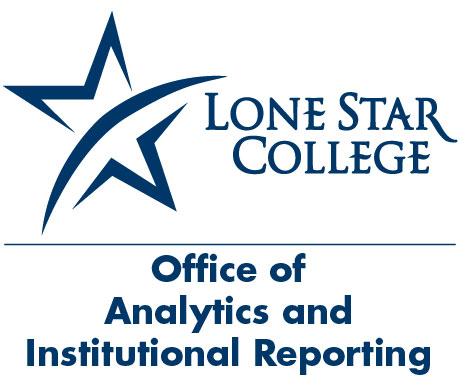 IR to BI Analytics
IR to BI Analytics
Making the Transition Work
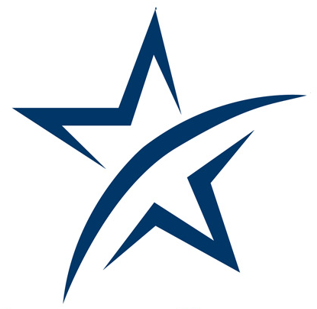 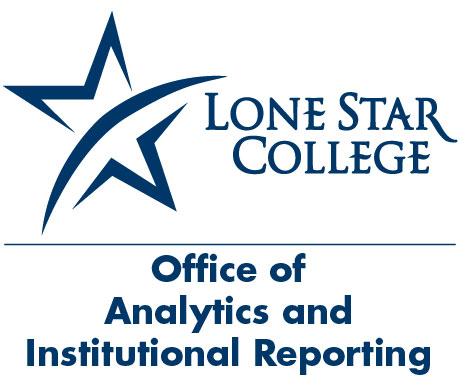 IR to BI Analytics
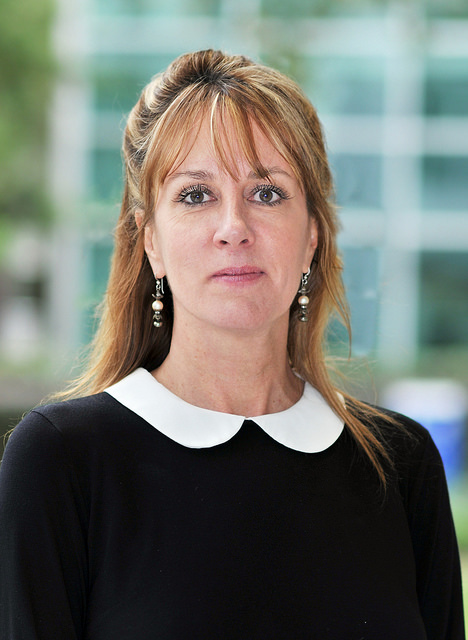 Marian Chaney
   Associate Vice Chancellor
   Analytics and Institutional   
   Reporting
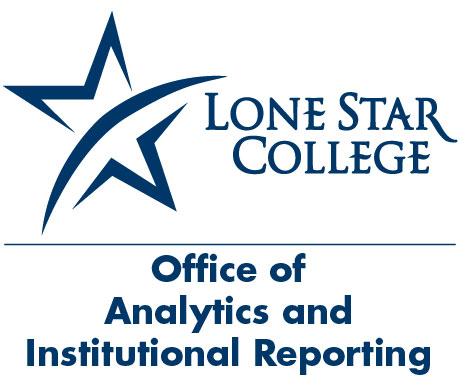 IR to BI Analytics
James “Kent” McShan
   Director, IR
   Analytics and Institutional 
   Reporting
IR to BI Analytics
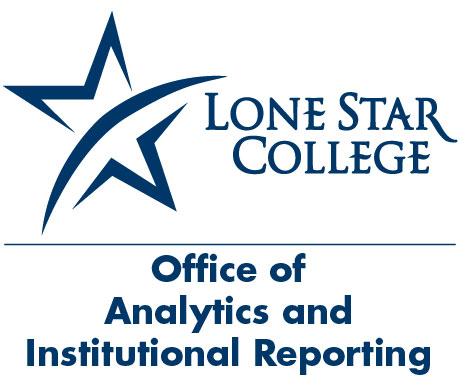 Lone Star College
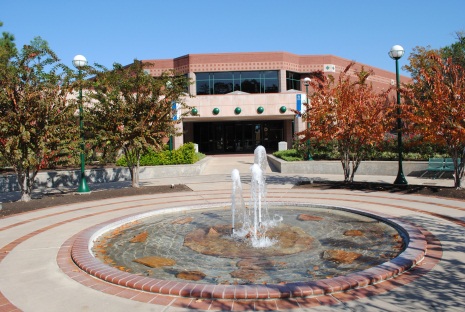 85,000 credit students each semester, total enrollment of more than 95,000 (credit and non-credit).
Largest institution of higher education in the greater Houston area.
One of the fastest-growing college systems in U.S.
Added 39,603 students fall 2006 to fall 2016, an 86% increase.
11 school districts, 1,400 square miles, population of 2 million.
6,000 employees (part-time and full-time).
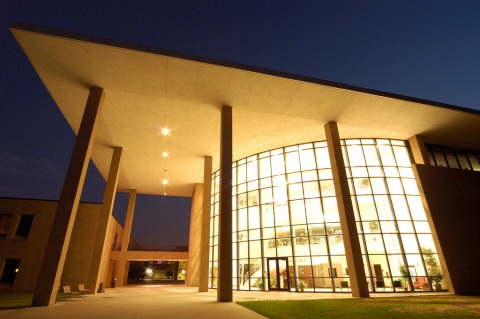 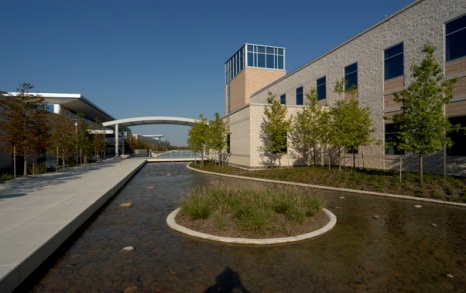 IR to BI Analytics
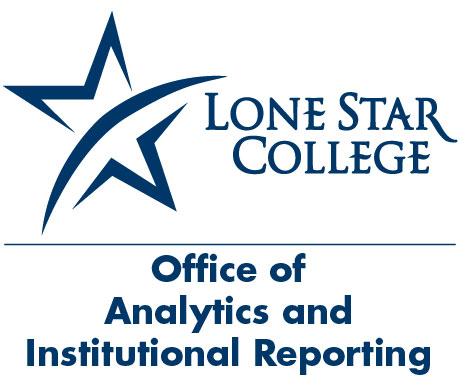 Lone Star College
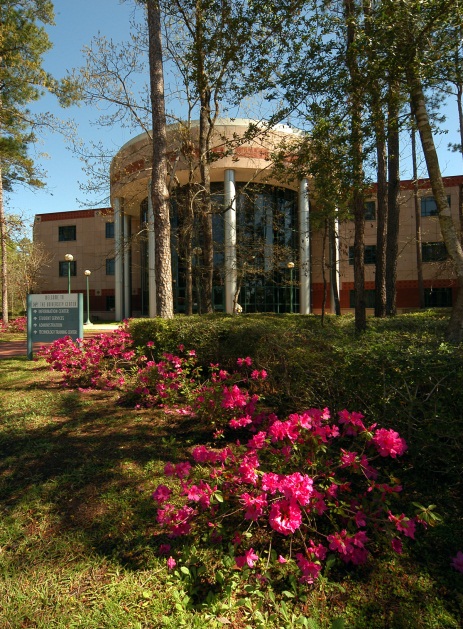 Six colleges, eight centers, two University Centers.
Top 5 associate degree producer, ranked 4th among all community colleges in the U.S. (2014-15).
Leads state-wide Texas Completes and Texas Reverse Transfer student success initiatives.
Maintains AAA bond rating with S&P.
Economic impact of $3.1 billion annually.
Recognized as a 2016 Military-Friendly School and helps veterans fast-track to new careers with special grant funding.
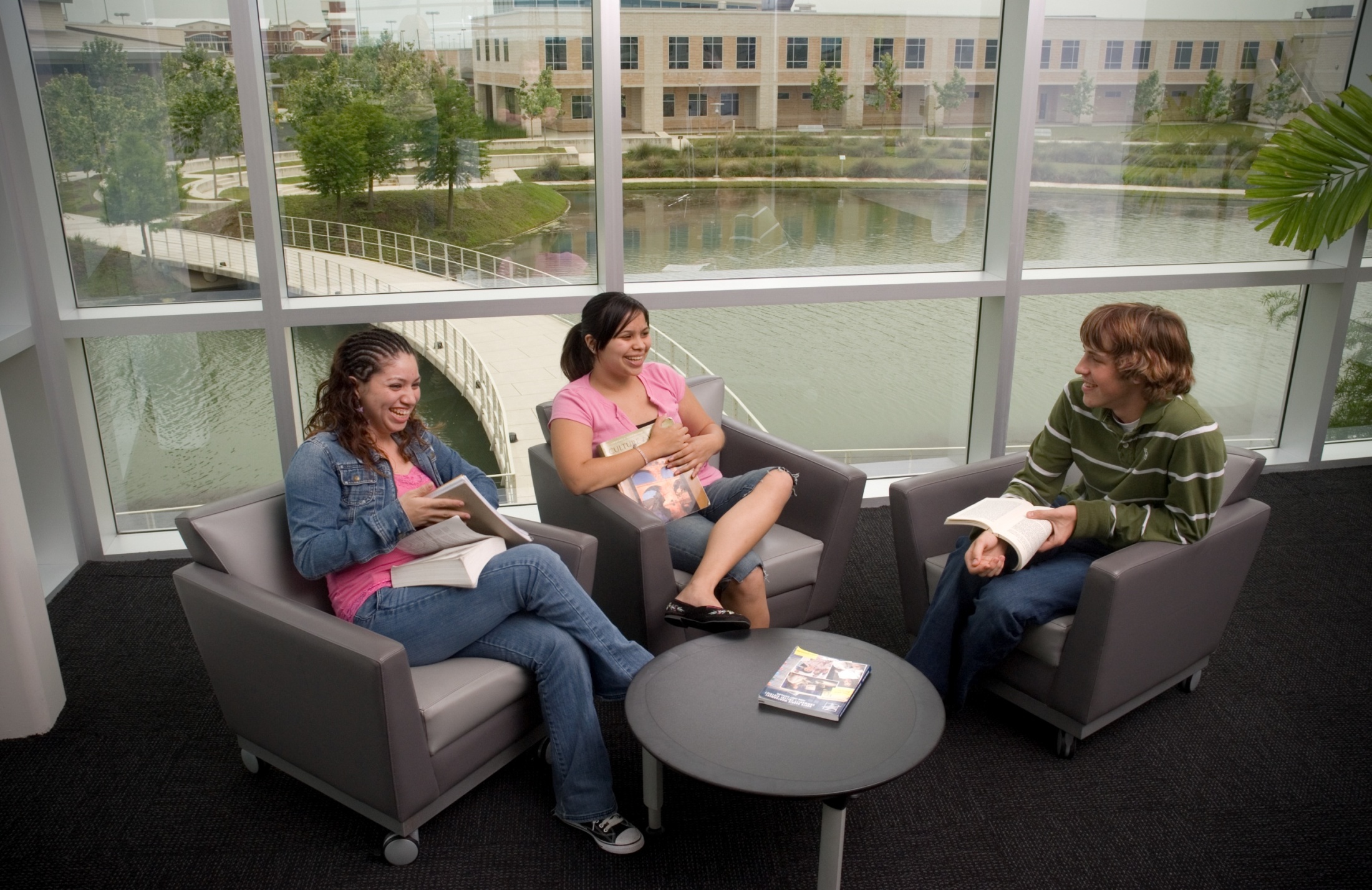 IR to BI Analytics
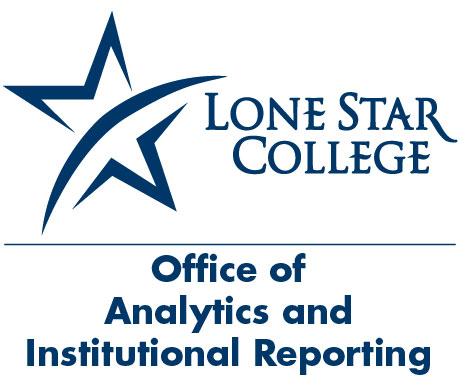 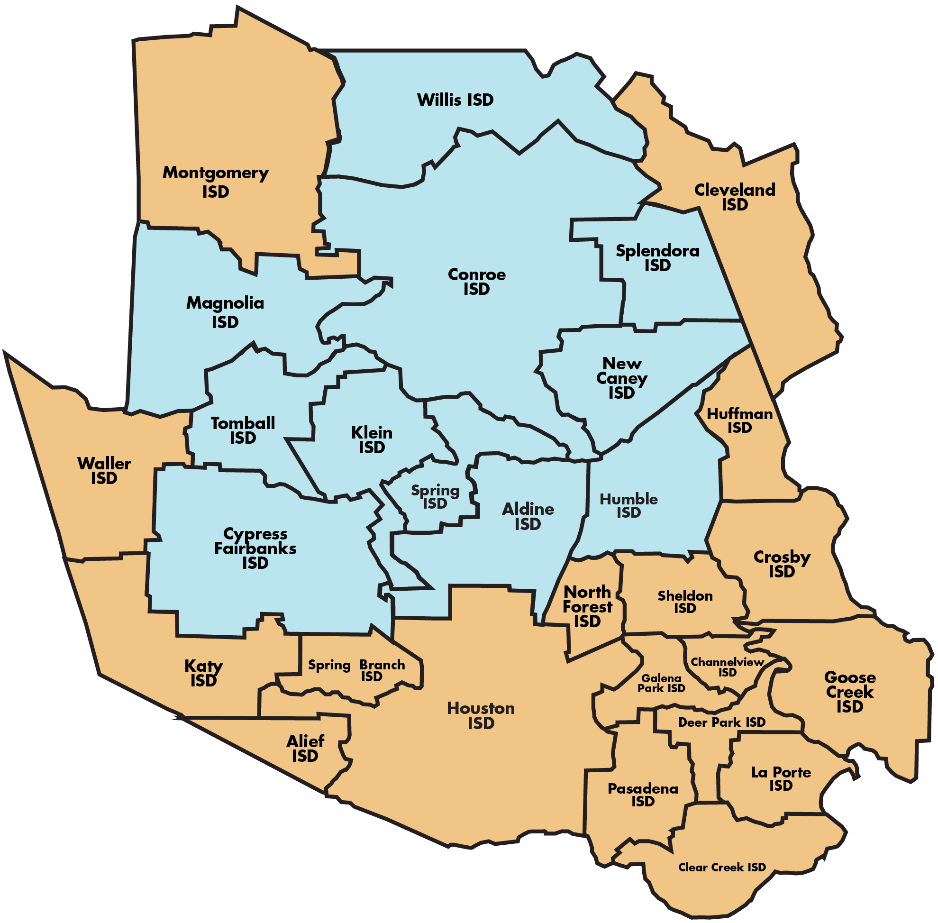 11 school districts
 More than 98,000 students 
 2.1 M population
 1,400 square miles
 $347 M operating budget
 6,300+ employees
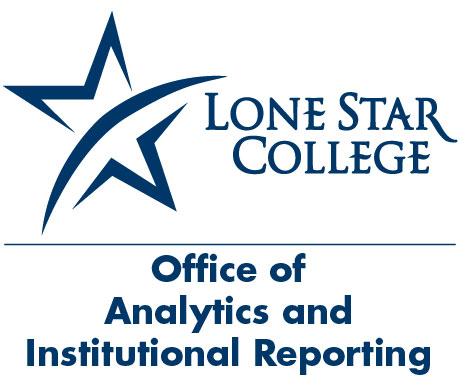 IR to BI Analytics
Why BI
Analytics?
[Speaker Notes: Not going to talk about why BI Analytics today because you’ve either been told to move to it by your college leaders or you’ve been asked to deliver dashboards, etc.  We’re going to talk more about how LSC is making a successful transition to BI Analytics.]
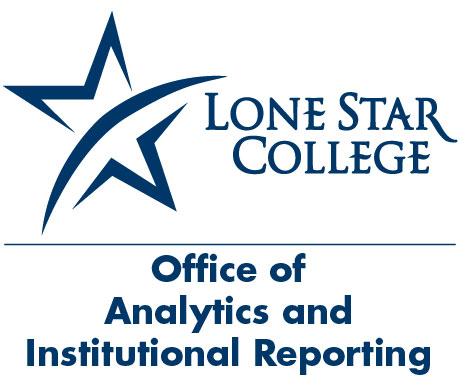 IR to BI Analytics
What is Institutional Research?
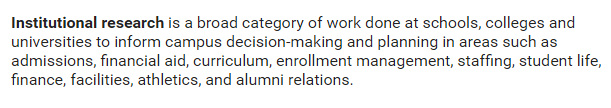 [Speaker Notes: What is the definition of IR?]
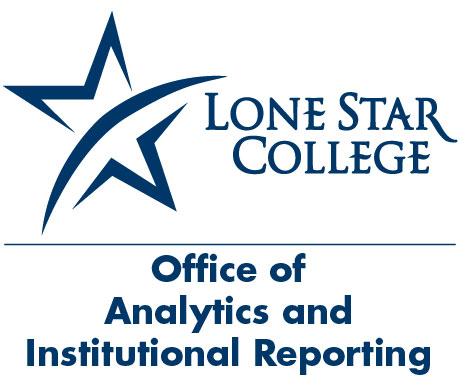 IR to BI Analytics
What is BI Analytics?
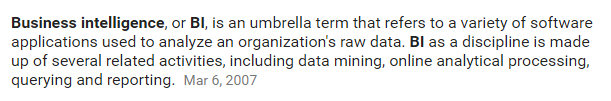 [Speaker Notes: What is the definition of BI?]
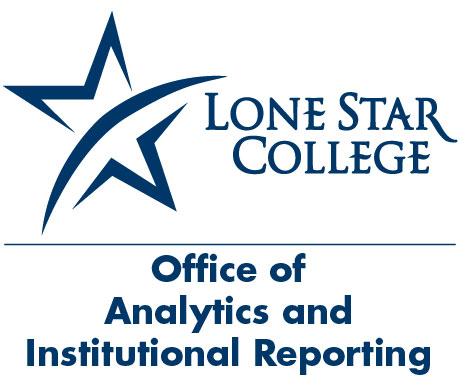 IR to BI Analytics
Institutional Research
BI Analytics
[Speaker Notes: In looking at both definitions…..]
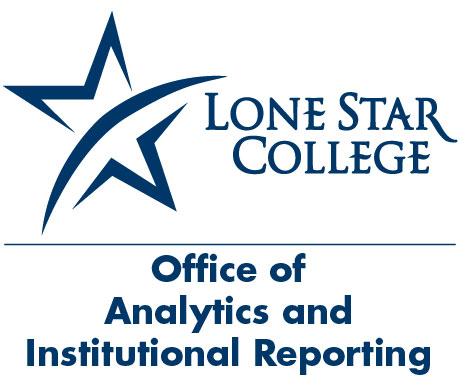 IR to BI Analytics
Institutional Research
BI Analytics
[Speaker Notes: ….it appears that they would go together perfectly!]
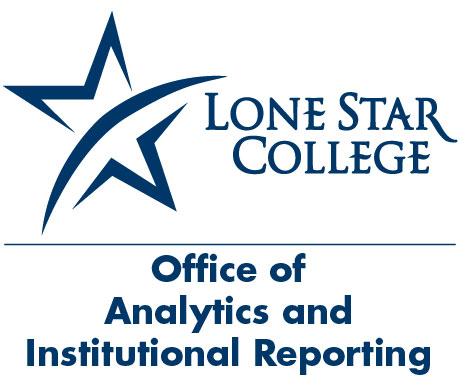 IR to BI Analytics
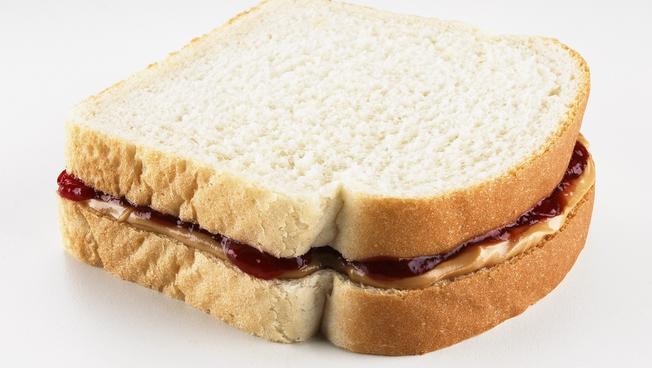 [Speaker Notes: Just like peanut butter and jelly!]
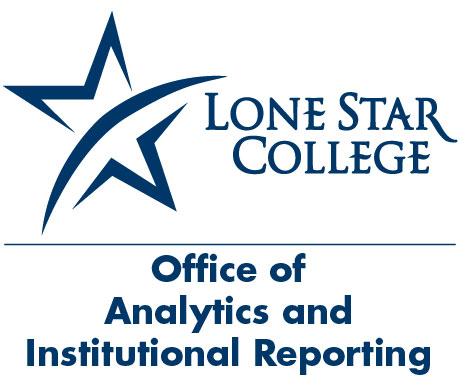 IR to BI Analytics
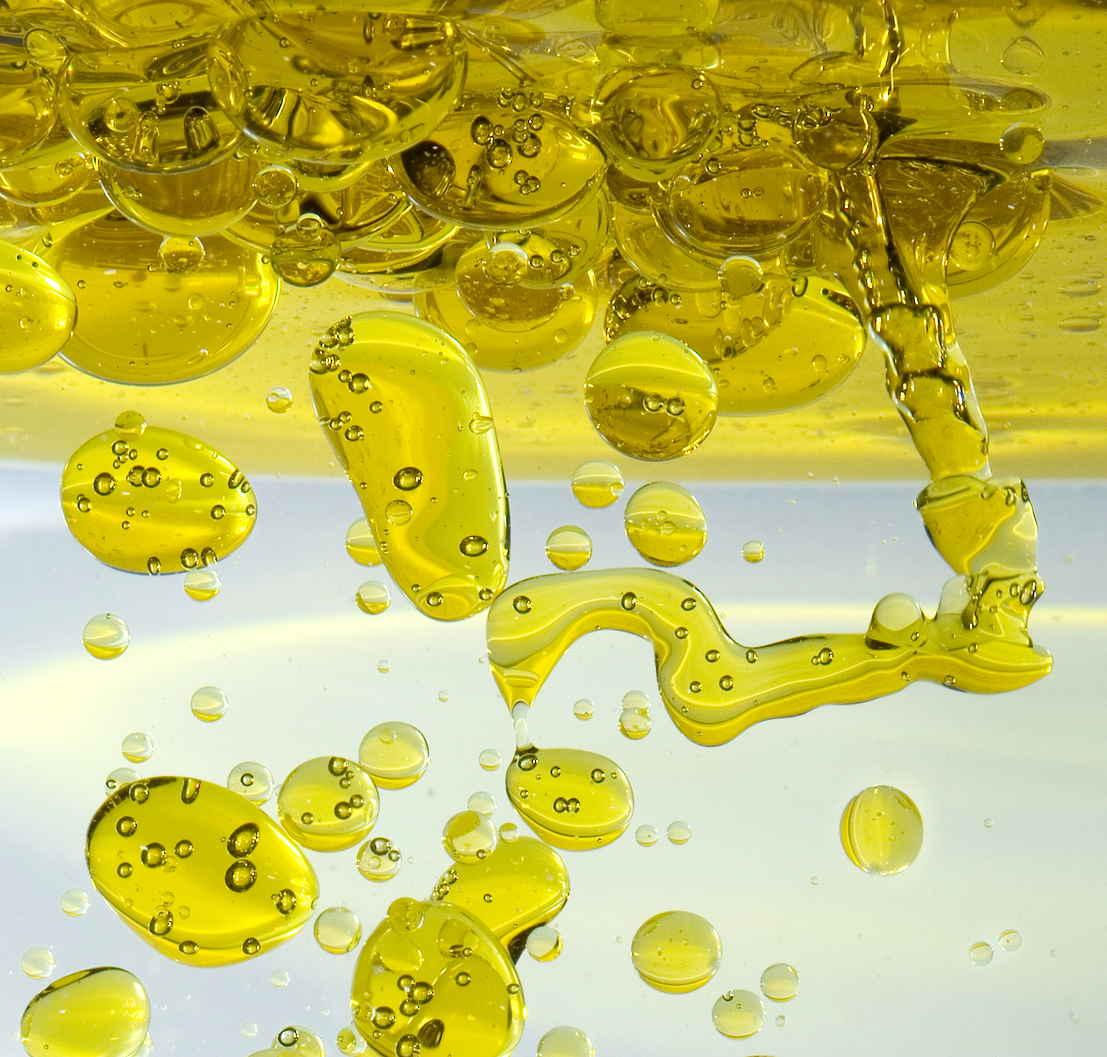 [Speaker Notes: But most times it seems like they go together more like what we’ve seen and heard from around higher ed.  Anyone know what that is?  Oil and water.]
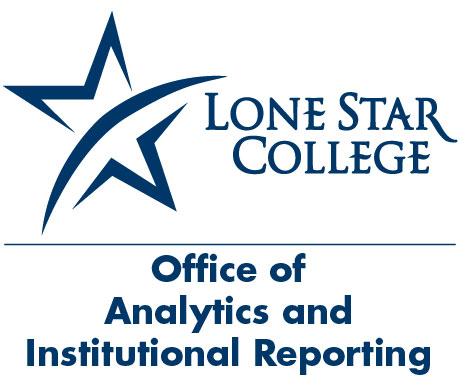 IR to BI Analytics
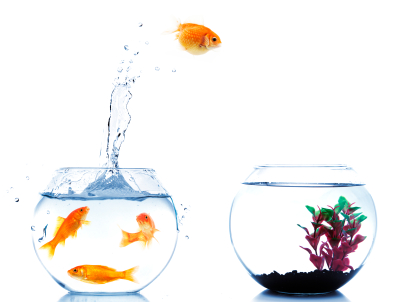 [Speaker Notes: Even though the transition from IR to BI Analytics can feel like this sometimes, we’re going to walk you through what LSC has done to successfully make that transition work for us.]
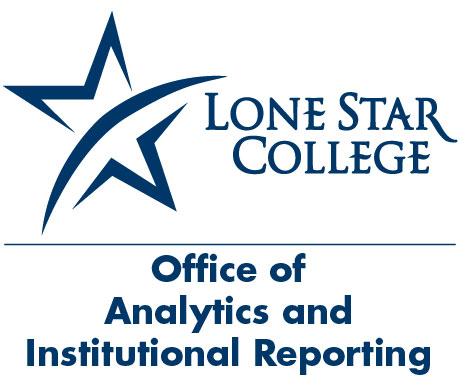 IR to BI Analytics
Keys to Our Successful Transition:

Develop a project management standard operating procedure (SOP) for the team to follow
Demonstrate to staff how working together makes us better
Implement the utilization of tools that make the transition to BI Analytics easier
Track and manage all projects with a focus on documentation
[Speaker Notes: We will be going over these keys to our successful transition today….]
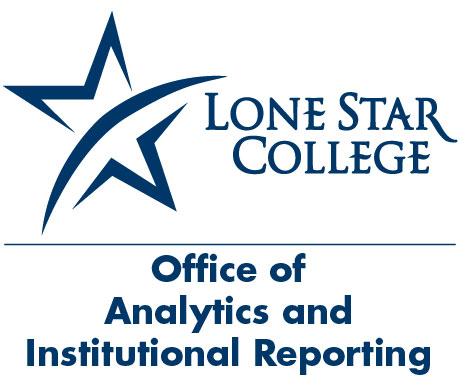 IR to BI Analytics
Keys to Our Successful Transition:

Develop a project management standard operating procedure (SOP) for the team to follow
[Speaker Notes: First we will be discussing how we developed a PM SOP….]
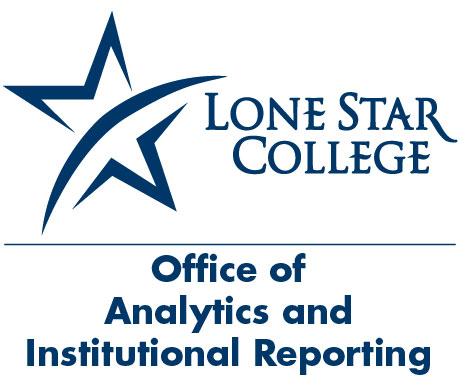 IR to BI Analytics
Project Management 
Standard Operating Procedure (SOP)
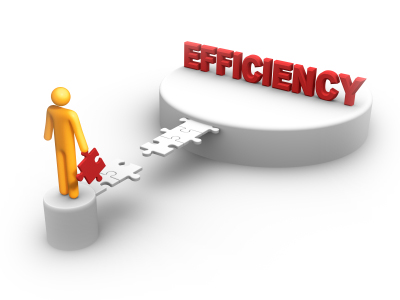 Work on standardizing our Project Management Processes and Procedures across departments to make us EFFICIENT
[Speaker Notes: We worked on standardizing our PM processes and procedures to make us more EFFICIENT.]
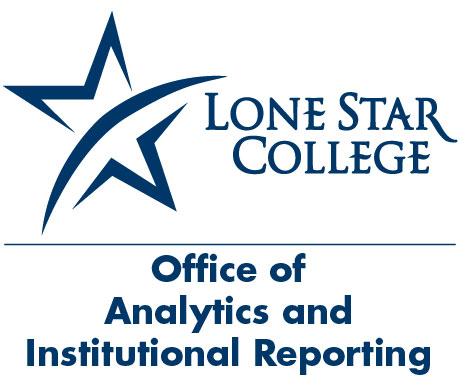 IR to BI Analytics
We Created the Following SOP Documents:

Project Management SOP Document
Requirements Document
Quality Assurance Test Plan
Acceptance Test Plan
SNOW Projects User Guide
[Speaker Notes: We created the following SOP documents to assist with project management (discuss each then show examples on next few slides).]
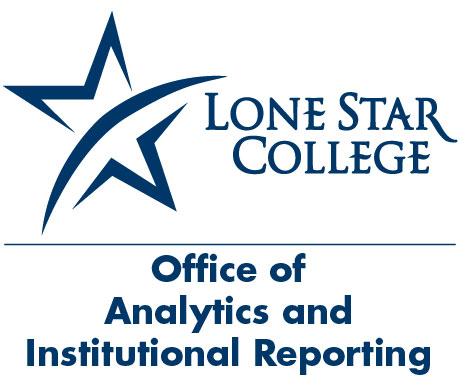 IR to BI Analytics
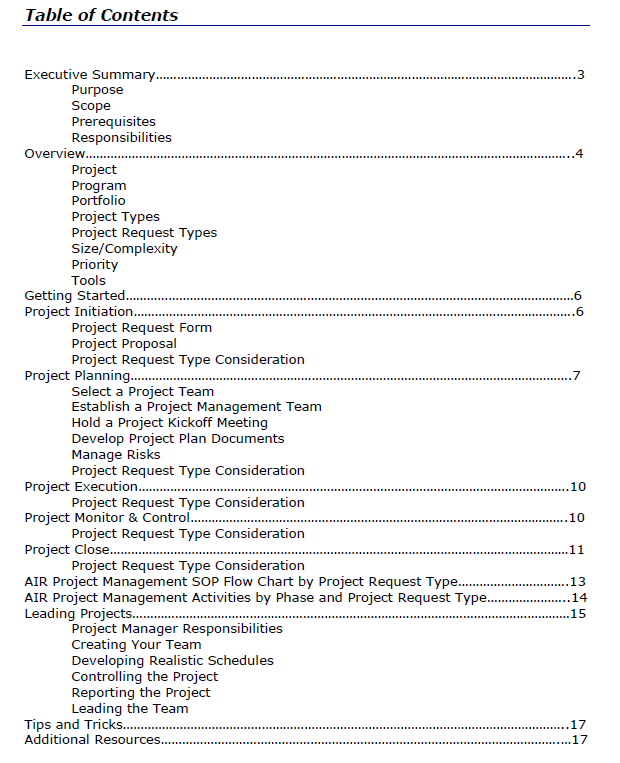 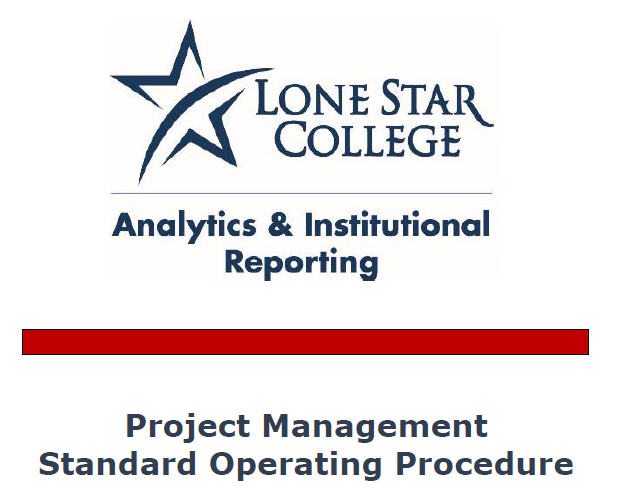 [Speaker Notes: Project Manage SOP document]
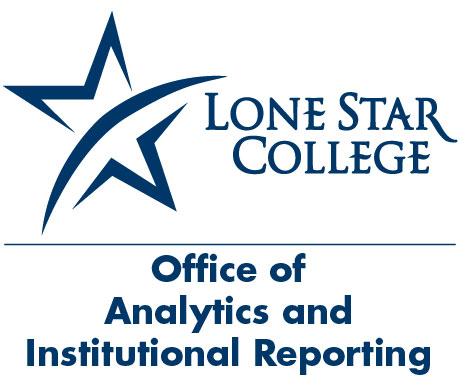 IR to BI Analytics
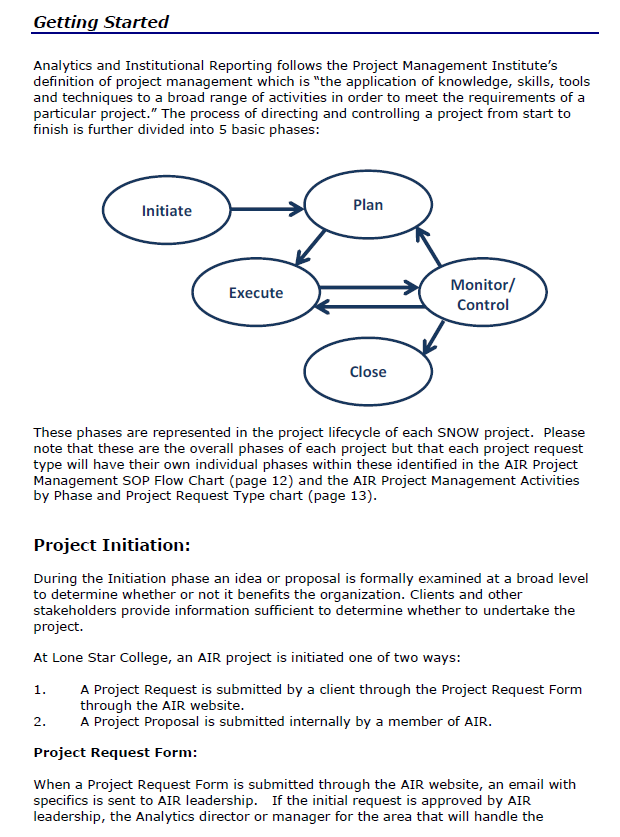 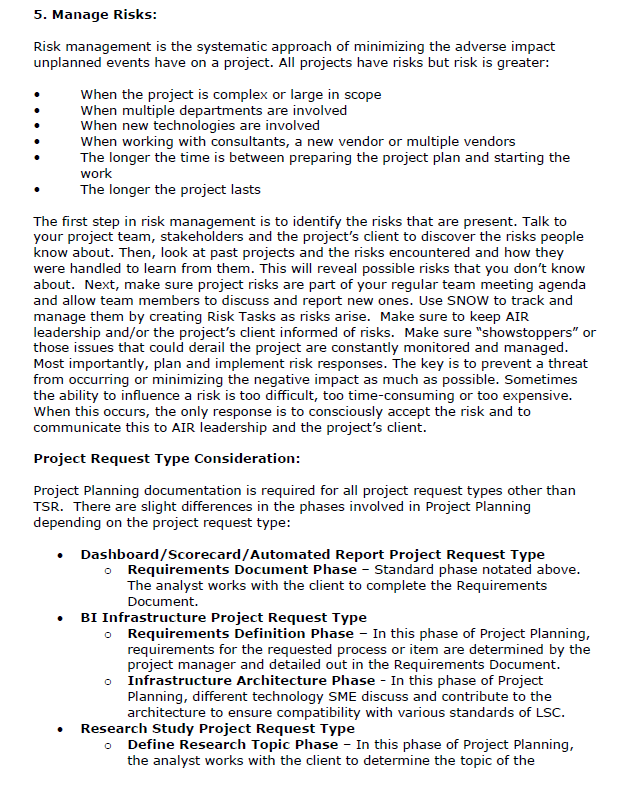 [Speaker Notes: Project Manage SOP document]
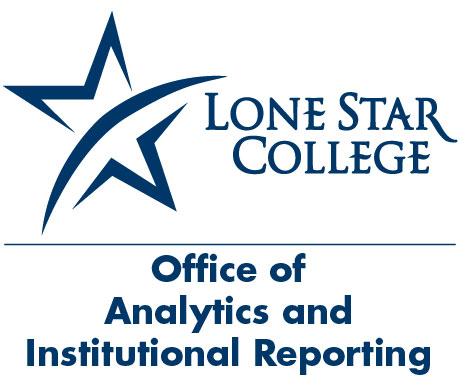 IR to BI Analytics
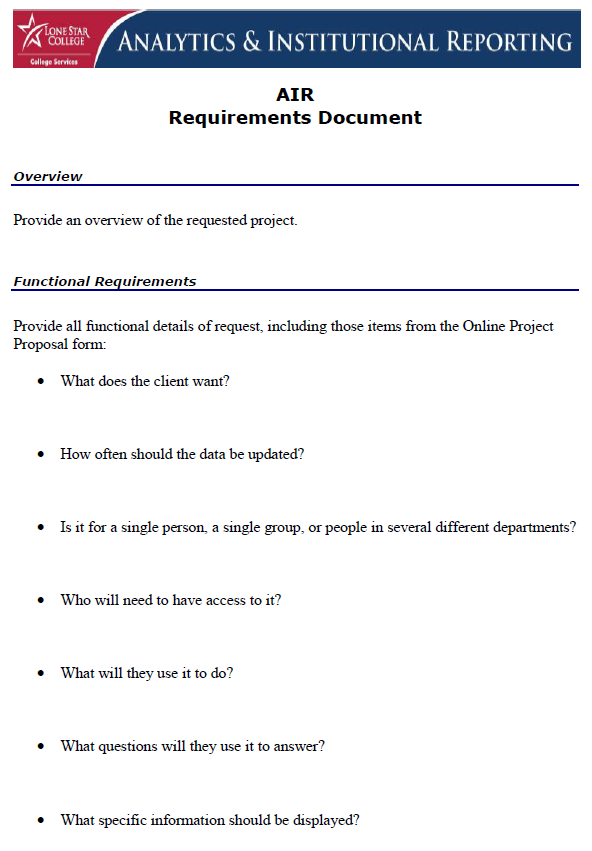 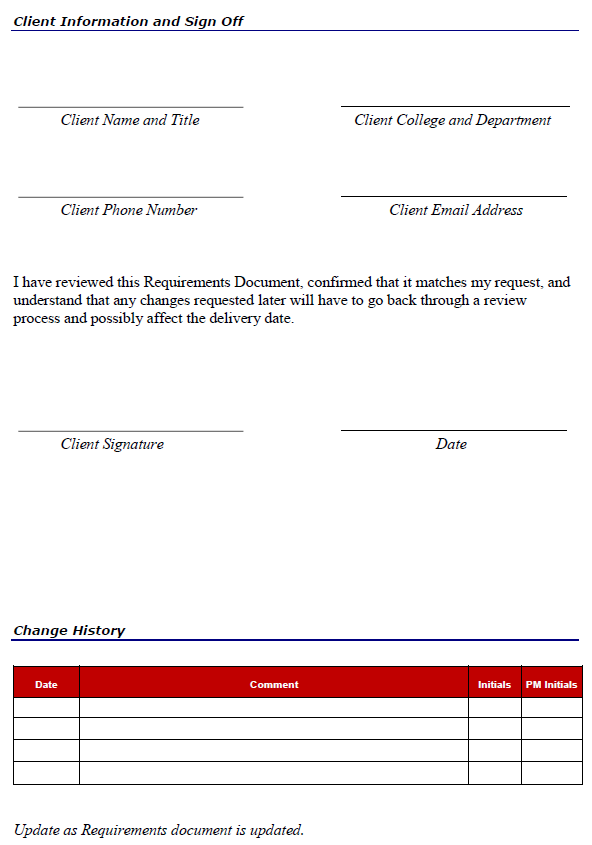 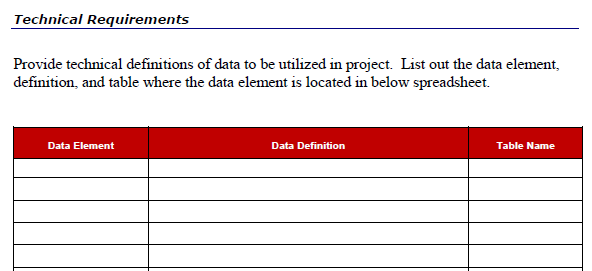 [Speaker Notes: Requirements document]
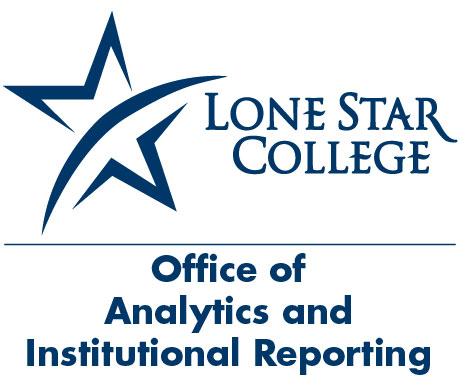 IR to BI Analytics
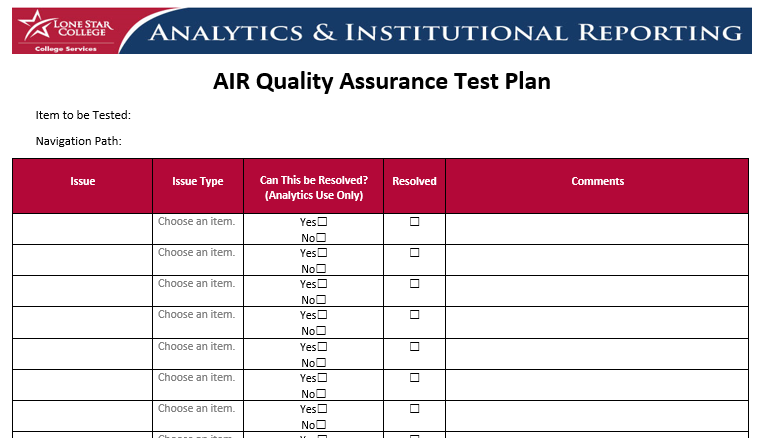 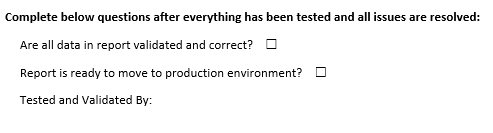 [Speaker Notes: Quality Assurance Test Plan]
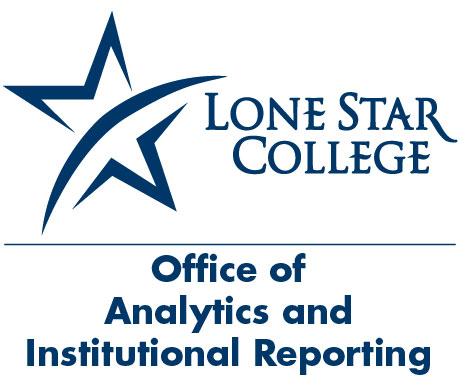 IR to BI Analytics
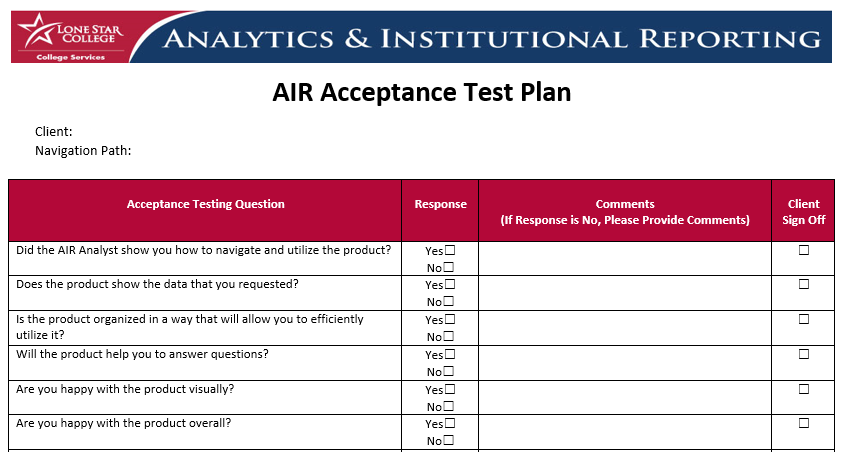 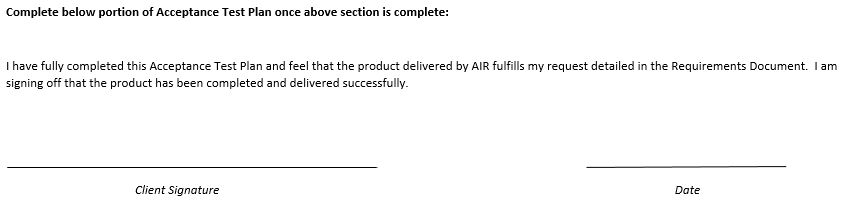 [Speaker Notes: Acceptance Test Plan]
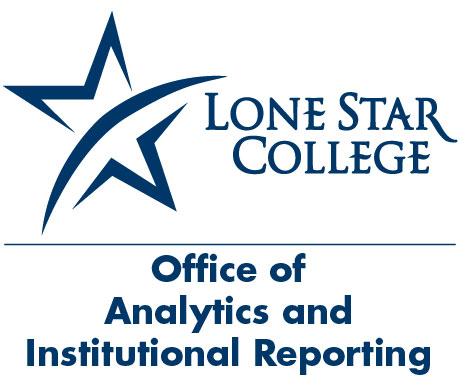 IR to BI Analytics
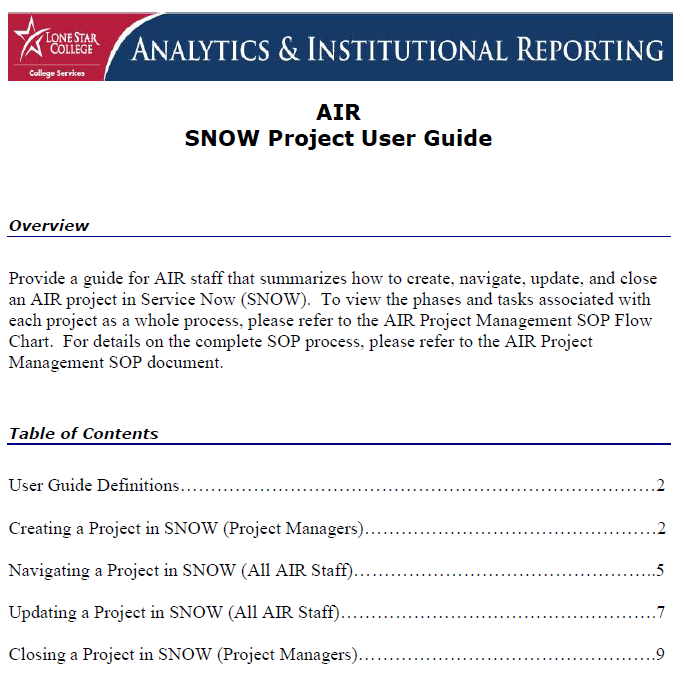 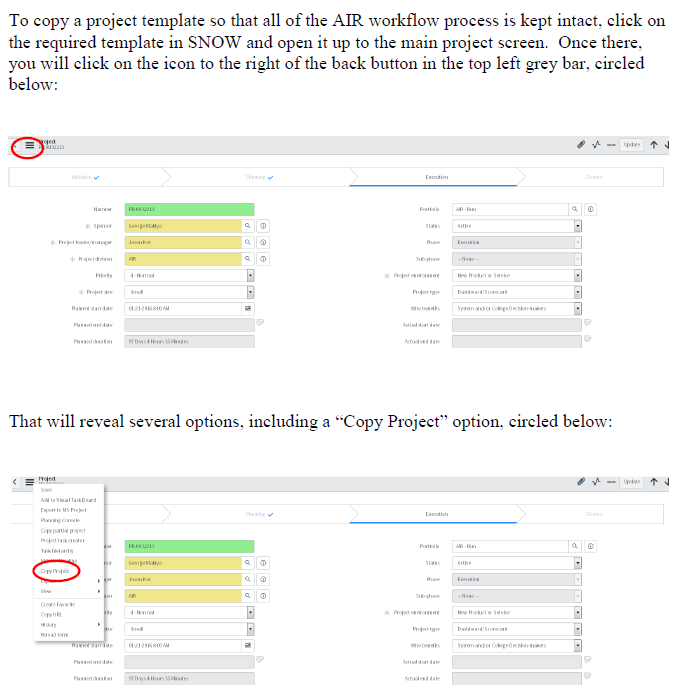 [Speaker Notes: Service Now Project User Guide]
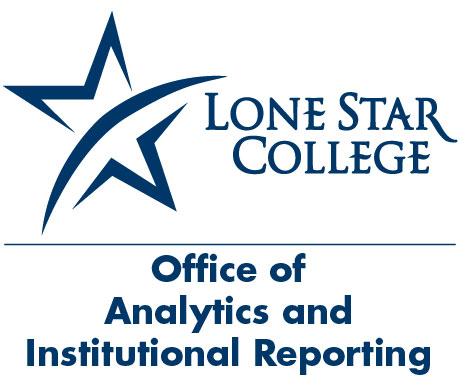 IR to BI Analytics
Keys to Our Successful Transition:

Develop a project management standard operating procedure (SOP) for the team to follow
Demonstrate to staff how working together makes us better
Implement the utilization of tools that make the transition to BI Analytics easier
Track and manage all projects with a focus on documentation
[Speaker Notes: Now let’s discuss the next key to our successful transition….]
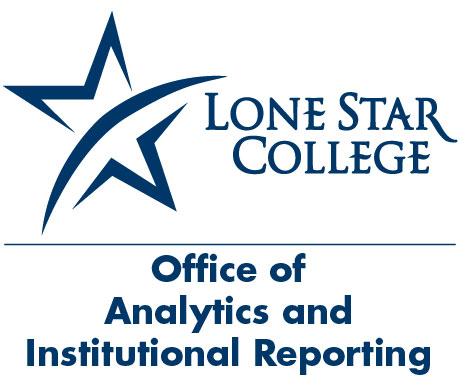 IR to BI Analytics
Keys to Our Successful Transition:



Demonstrate to staff how working together makes us better
[Speaker Notes: …....Better Together.]
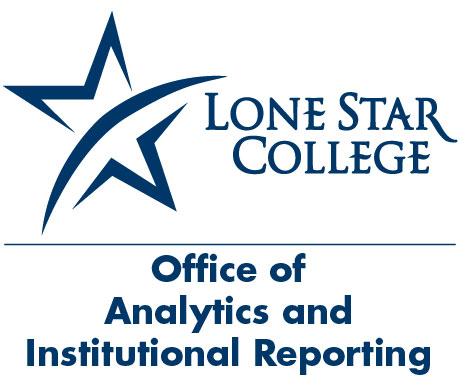 IR to BI Analytics
Teamwork
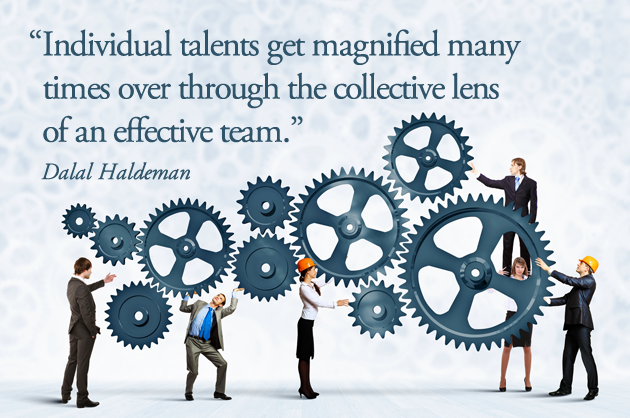 Work on our Teamwork across departments to make us EFFECTIVE
[Speaker Notes: We found that we needed to work on our teamwork to make us effective.
So SOPs are used to make us more Efficient and Teamwork is used to make us more EFFECTIVE.]
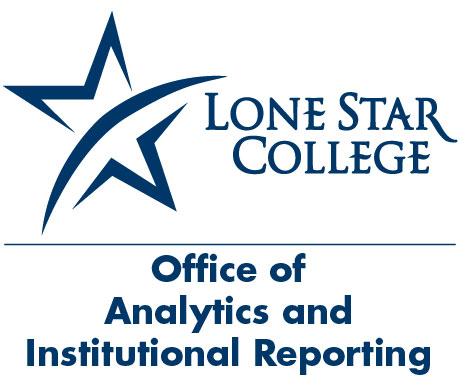 IR to BI Analytics
[Speaker Notes: We needed to break down the walls between the two areas that had been built up over time.]
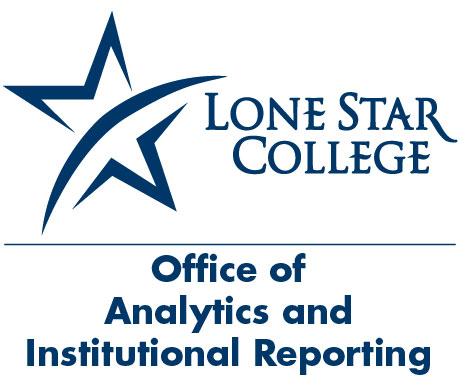 IR to BI Analytics
Better Together:

Break down walls and silos between Analytics and IR
Make transparent what each side does and how important it is to everyone as a team
Start holding more “all staff” meetings and events
Set the expectation that all staff should be working together by including that in as an integral part of the Project Management SOP process
[Speaker Notes: To become “Better Together”, we did the following…….]
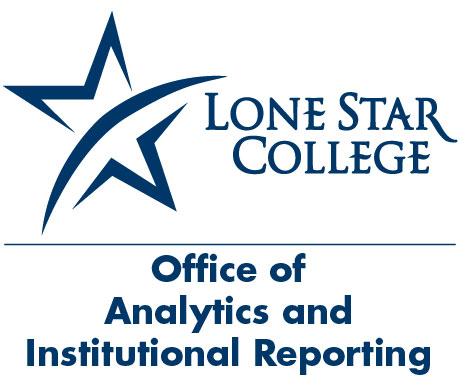 IR to BI Analytics
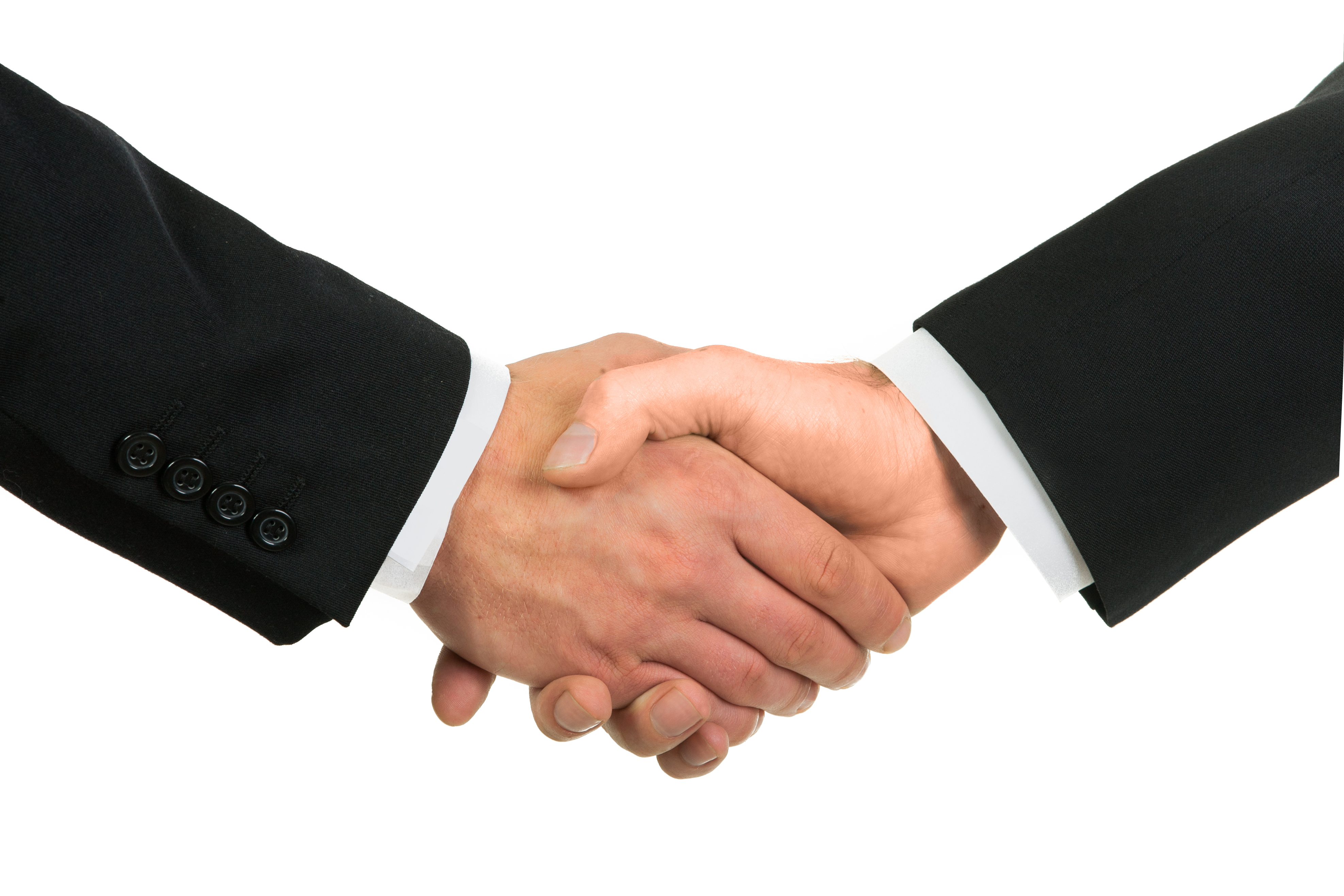 IR
Analytics
[Speaker Notes: The end result was a newfound appreciation for each area and what they do and a new sense of TEAM.]
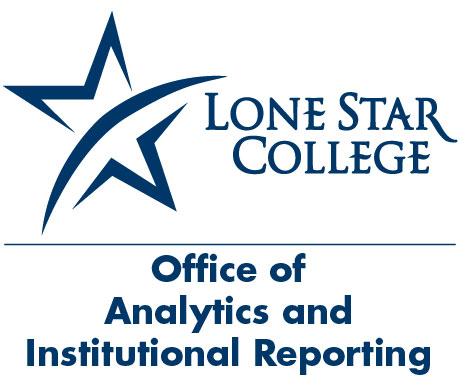 IR to BI Analytics
Keys to Our Successful Transition:

Develop a project management standard operating procedure (SOP) for the team to follow
Demonstrate to staff how working together makes us better
Implement the utilization of tools that make the transition to BI Analytics easier
Track and manage all projects with a focus on documentation
[Speaker Notes: Now let’s discuss the next key to our successful transition….]
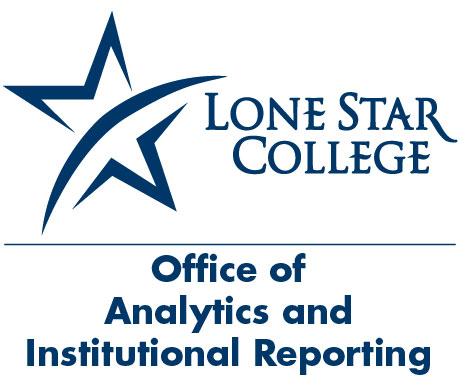 IR to BI Analytics
Keys to Our Successful Transition:





Implement the utilization of tools that make the transition to BI Analytics easier
[Speaker Notes: How we implemented tools that made the transition easier.]
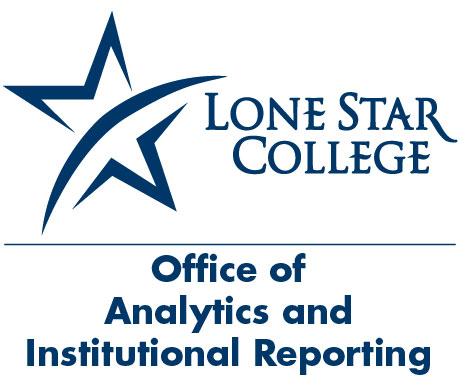 IR to BI Analytics
Dashboards and Automation
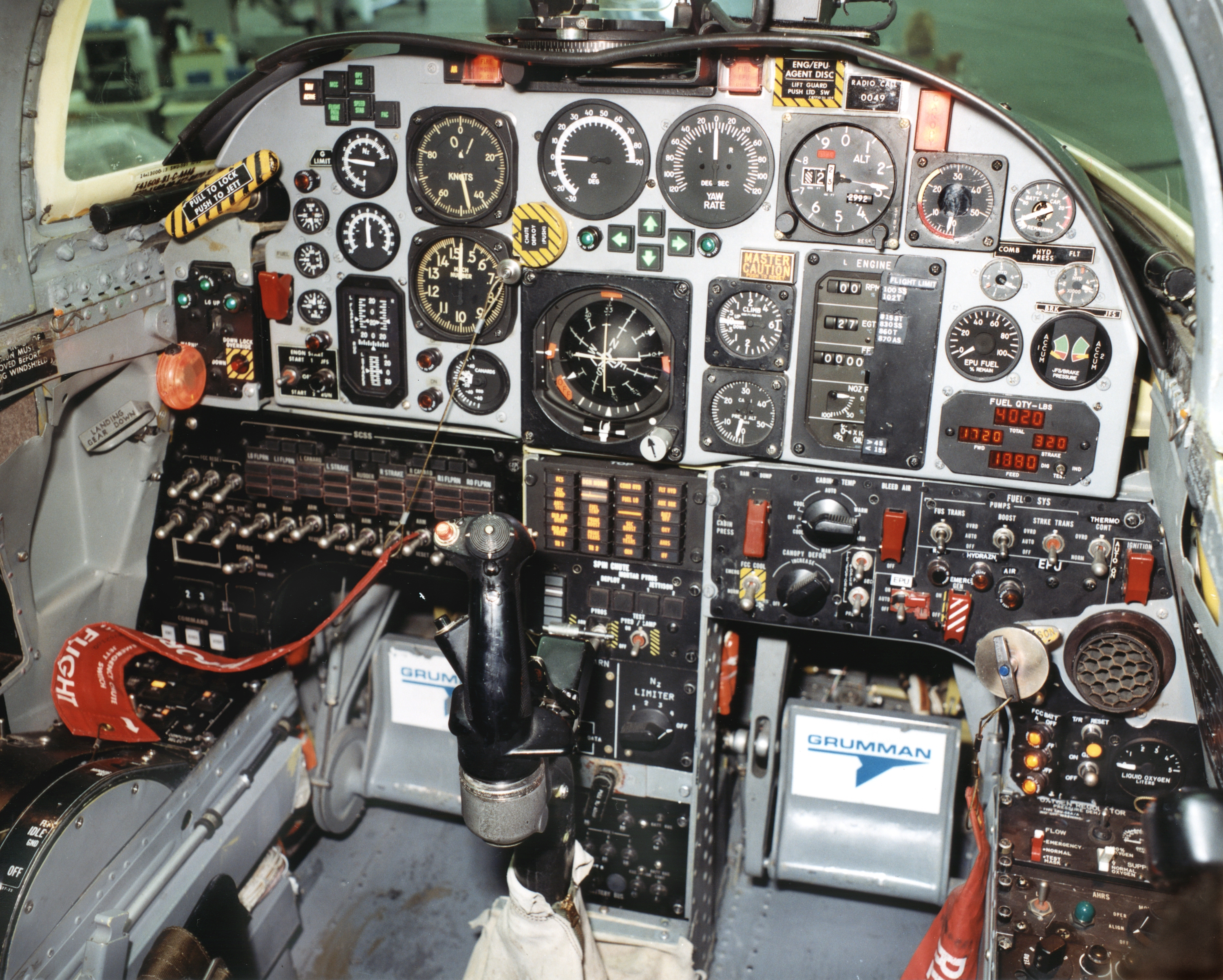 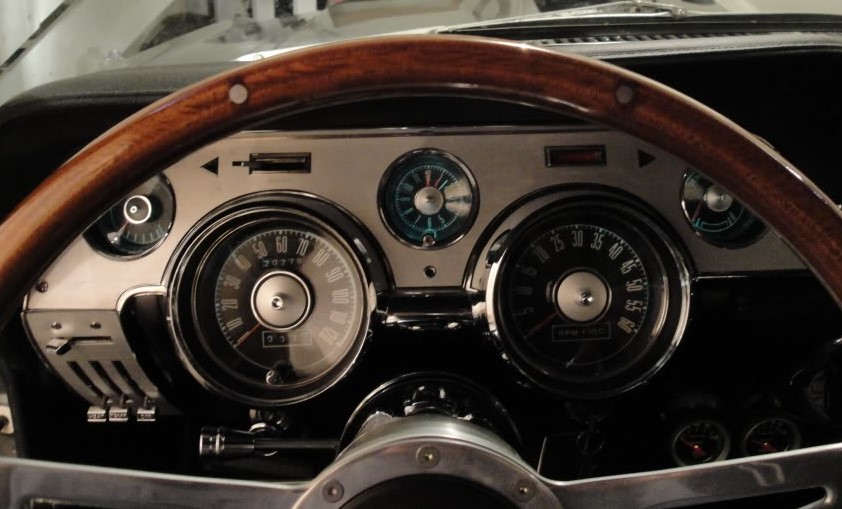 Just enough to look good and perform well
TMI (Too Much Information)
[Speaker Notes: The focus here was on delivering dashboards and automation.  We had dashboards but they took very specialized skills to create and maintain and could sometimes provide TMI!  
We needed to move to something that was easier to create and maintain while looking good and performing well.]
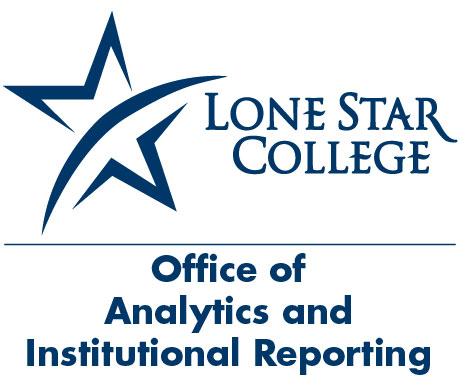 IR to BI Analytics
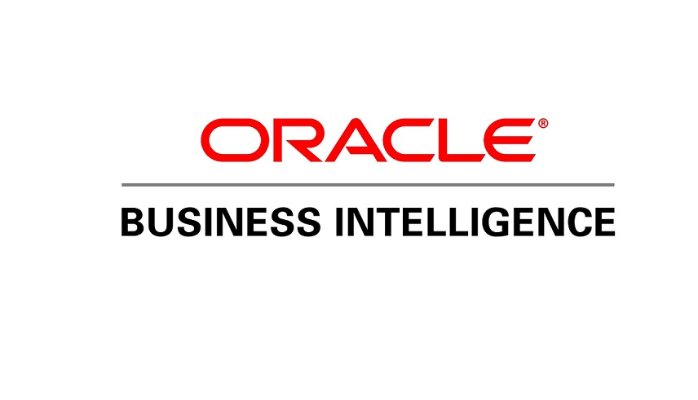 [Speaker Notes: What that meant to us was moving away from Oracle BI……]
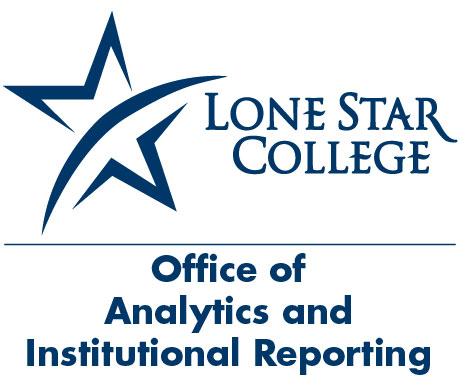 IR to BI Analytics
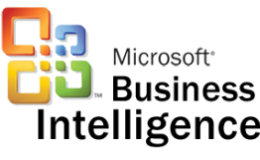 [Speaker Notes: …..to Microsoft BI, which provided way more benefits for us by….
Offering a lower cost solution with unlimited licenses due to that lower cost.
Being easier for our developers to pick up and utilize without additional training and expense.]
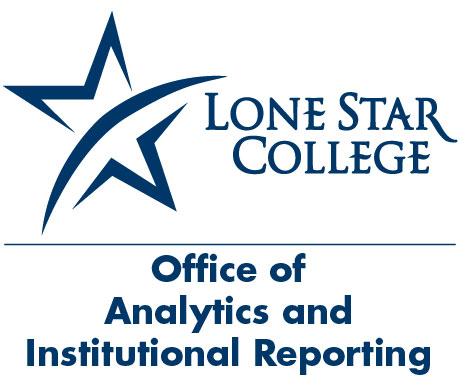 IR to BI Analytics
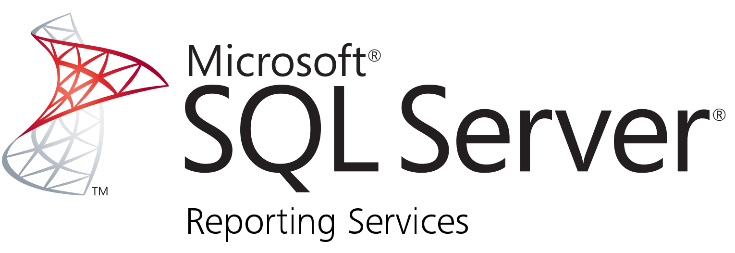 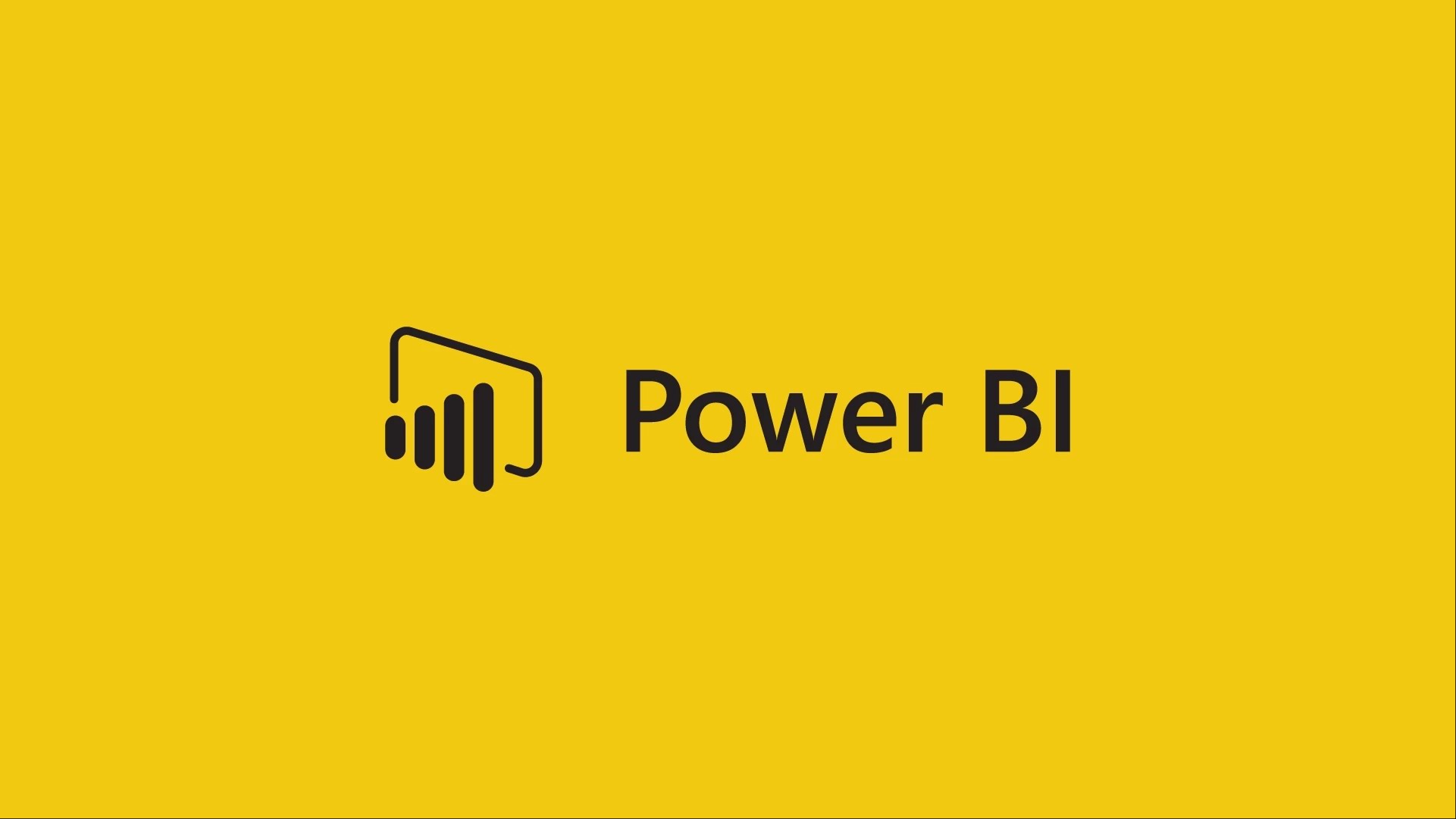 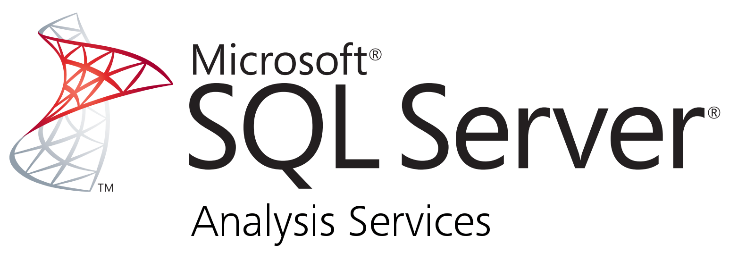 [Speaker Notes: Utilizing:
SSRS – Is for Analytics to use to create large scale dashboards that require interactive drilldown capability
SSAS – Is for Analytics and IR to use to assist in more in depth research and analysis
Power BI – Is for Analytics and IR to use to quickly visualize data, allow our IR analysts to create interactive reports for the first time to take the place of static ones, and for us to allow data savvy clients to analyze and report their own data instead of waiting on us to do so.]
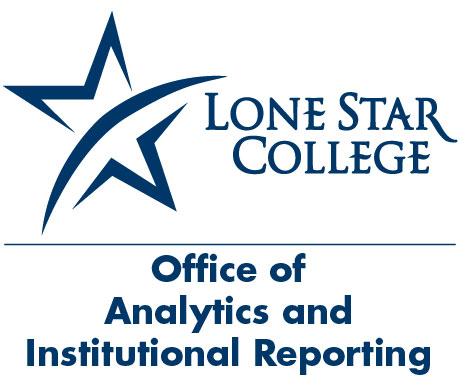 IR to BI Analytics
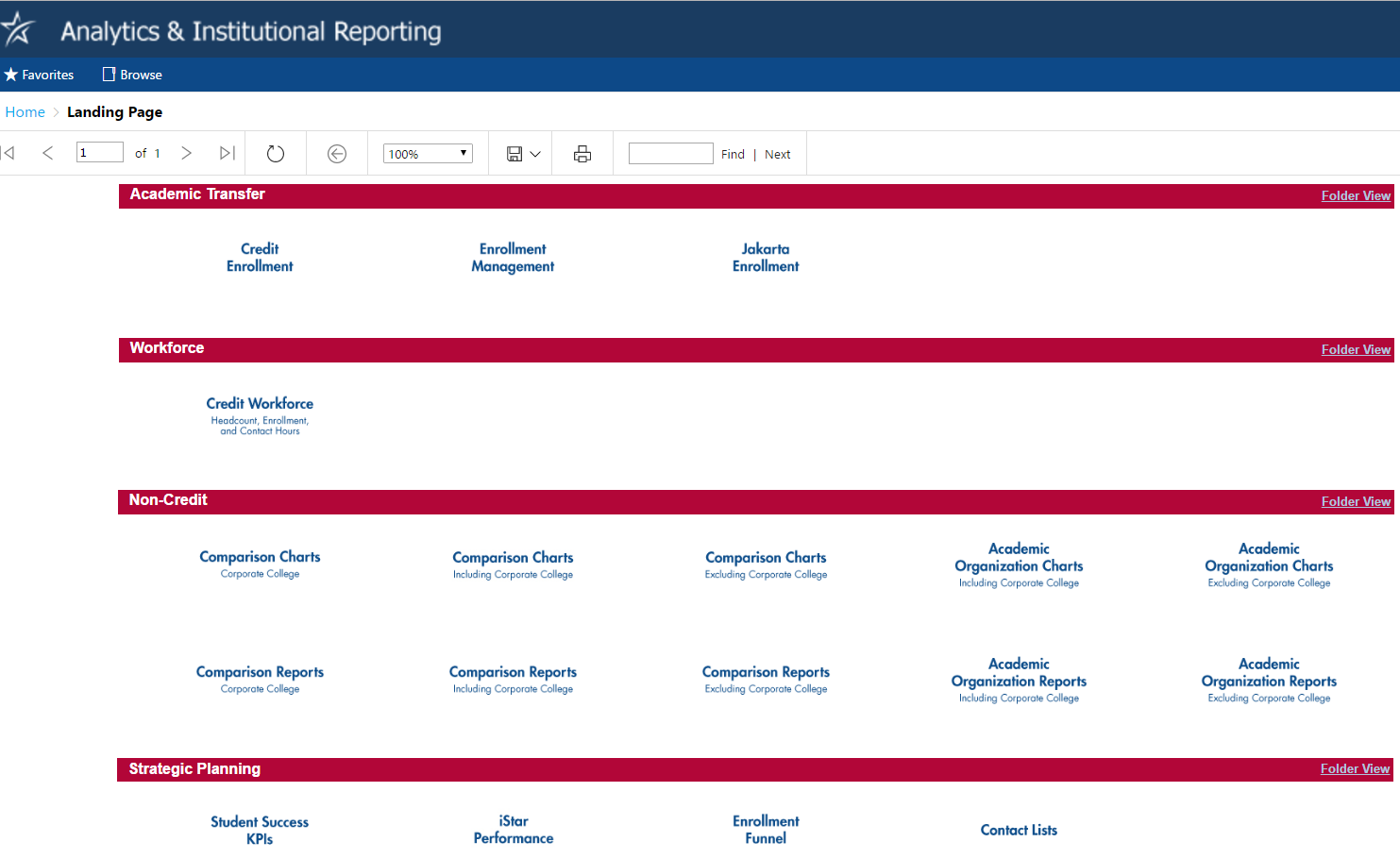 [Speaker Notes: SSRS Dashboards Landing Page showing examples of dashboards that were duplicated utilizing MSBI.]
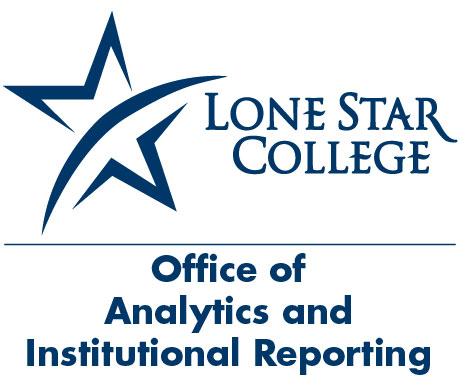 IR to BI Analytics
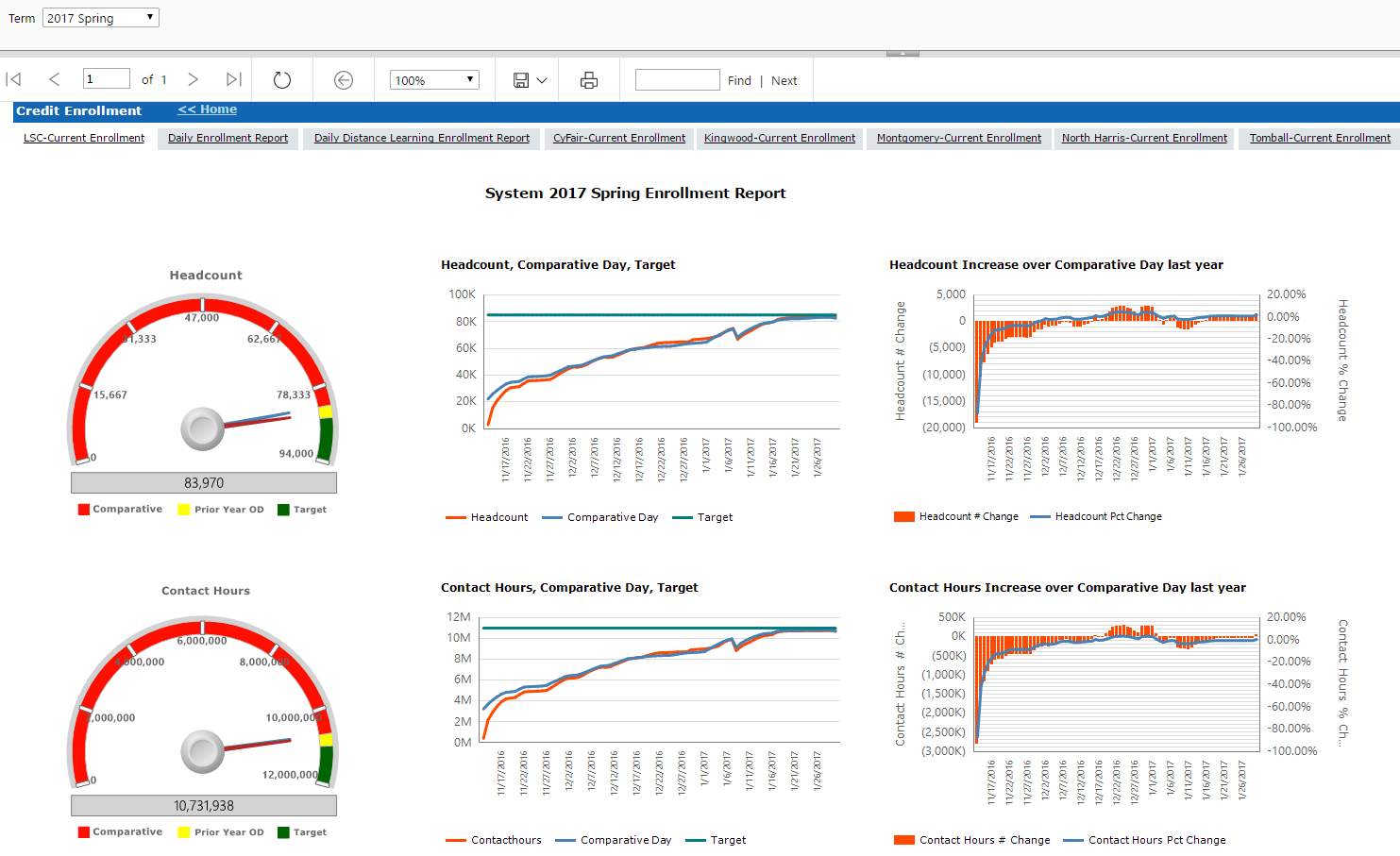 [Speaker Notes: SSRS Enrollment Dashboard]
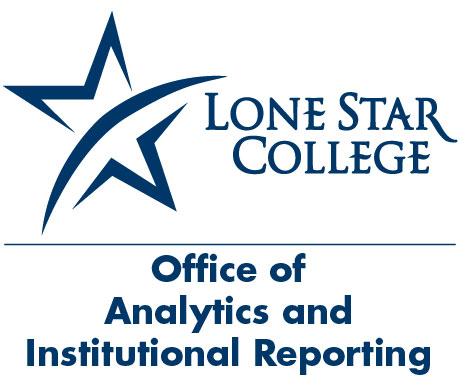 IR to BI Analytics
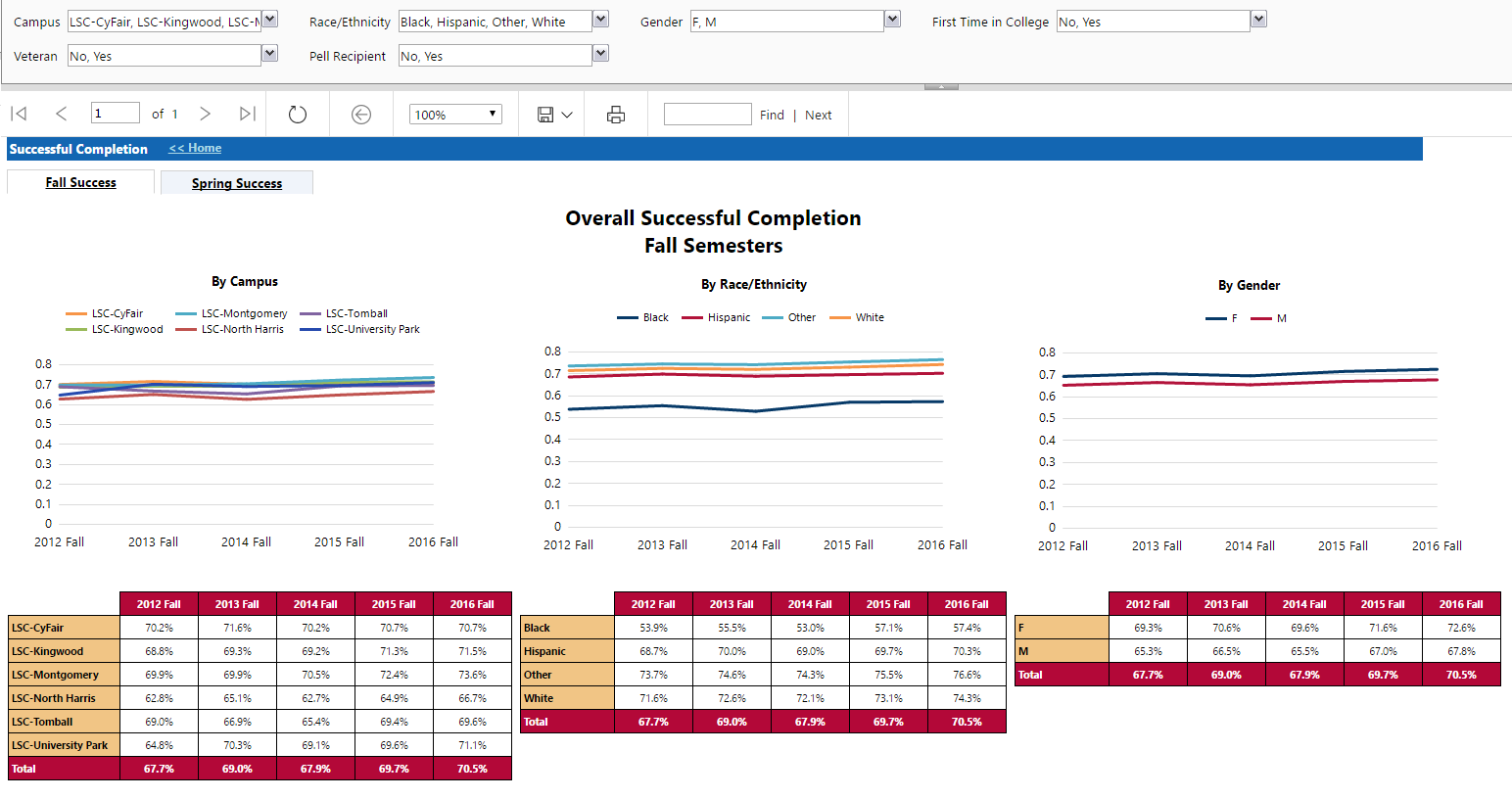 [Speaker Notes: SSRS Completion Dashboard]
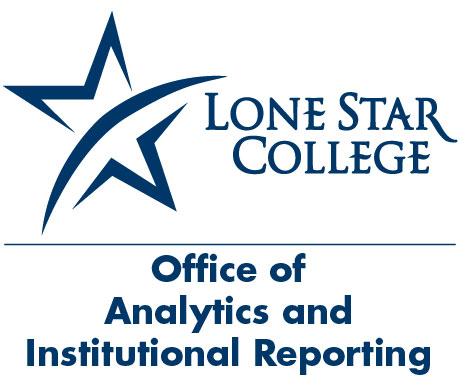 IR to BI Analytics
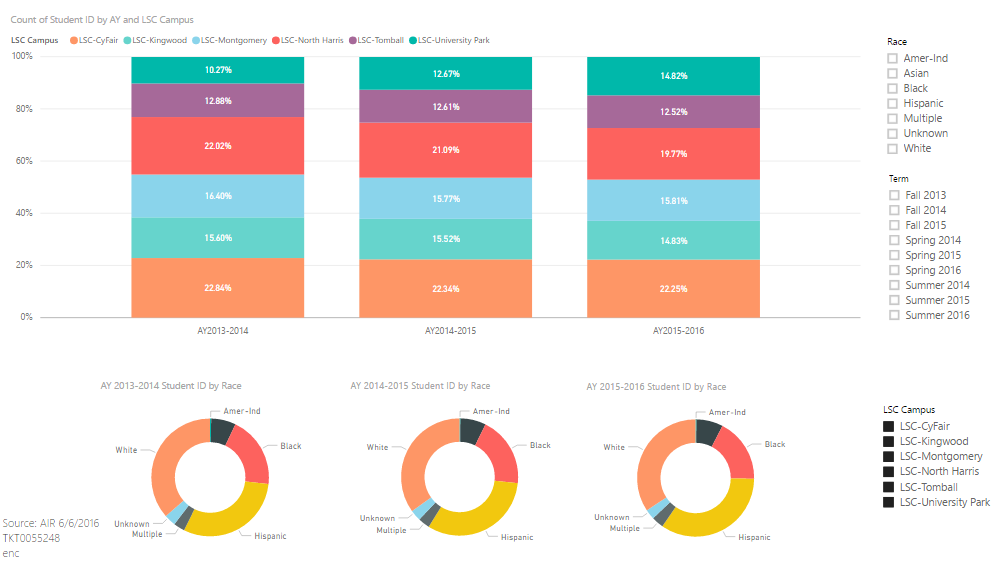 [Speaker Notes: Power BI visualization]
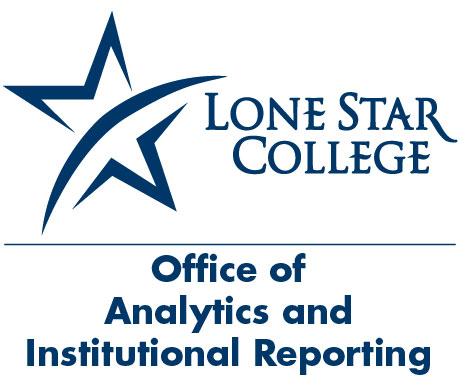 IR to BI Analytics
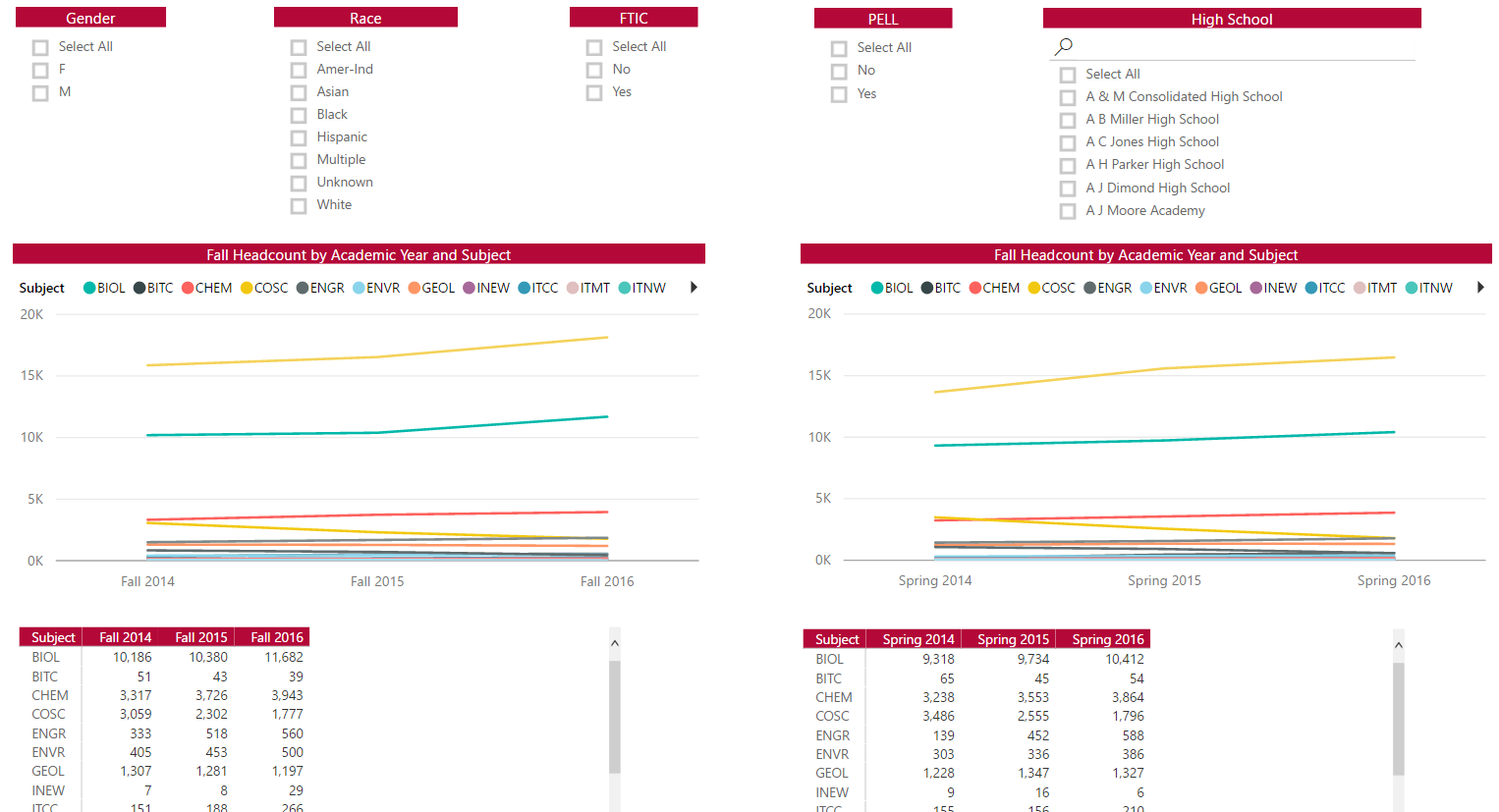 [Speaker Notes: Power BI visualization]
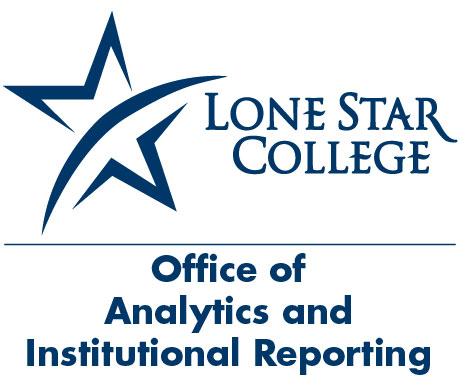 IR to BI Analytics
Keys to Our Successful Transition:

Develop a project management standard operating procedure (SOP) for the team to follow
Demonstrate to staff how working together makes us better
Implement the utilization of tools that make the transition to BI Analytics easier
Track and manage all projects with a focus on documentation
[Speaker Notes: The last key to our successful transition….]
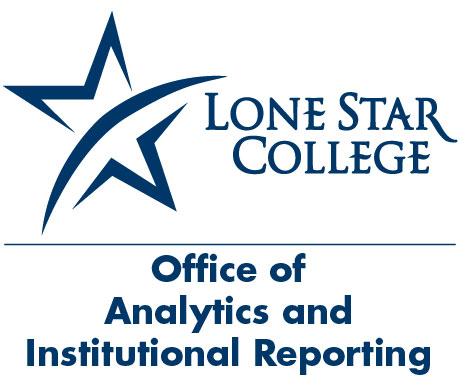 IR to BI Analytics
Keys to Our Successful Transition:







Track and manage all projects with a focus on documentation
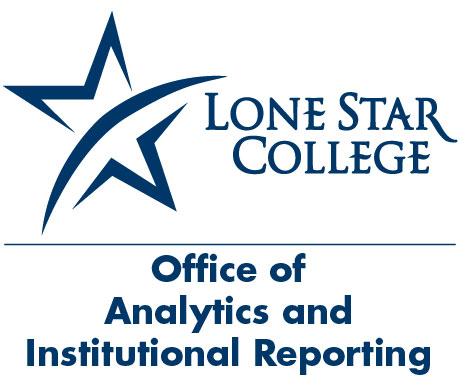 IR to BI Analytics
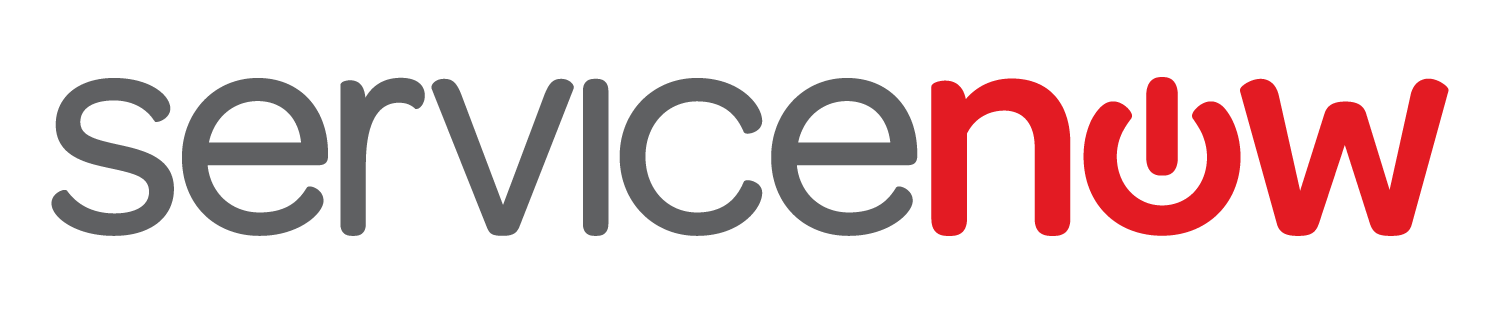 [Speaker Notes: We utilize Service Now, or SNOW as we call it, to manage our projects and documentation.]
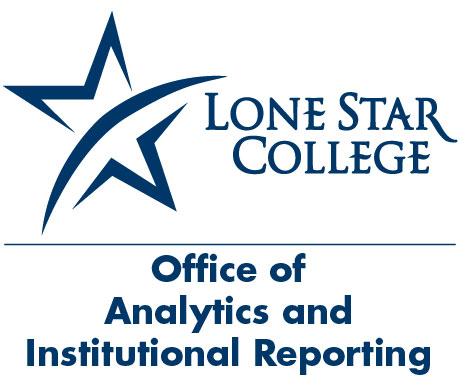 IR to BI Analytics
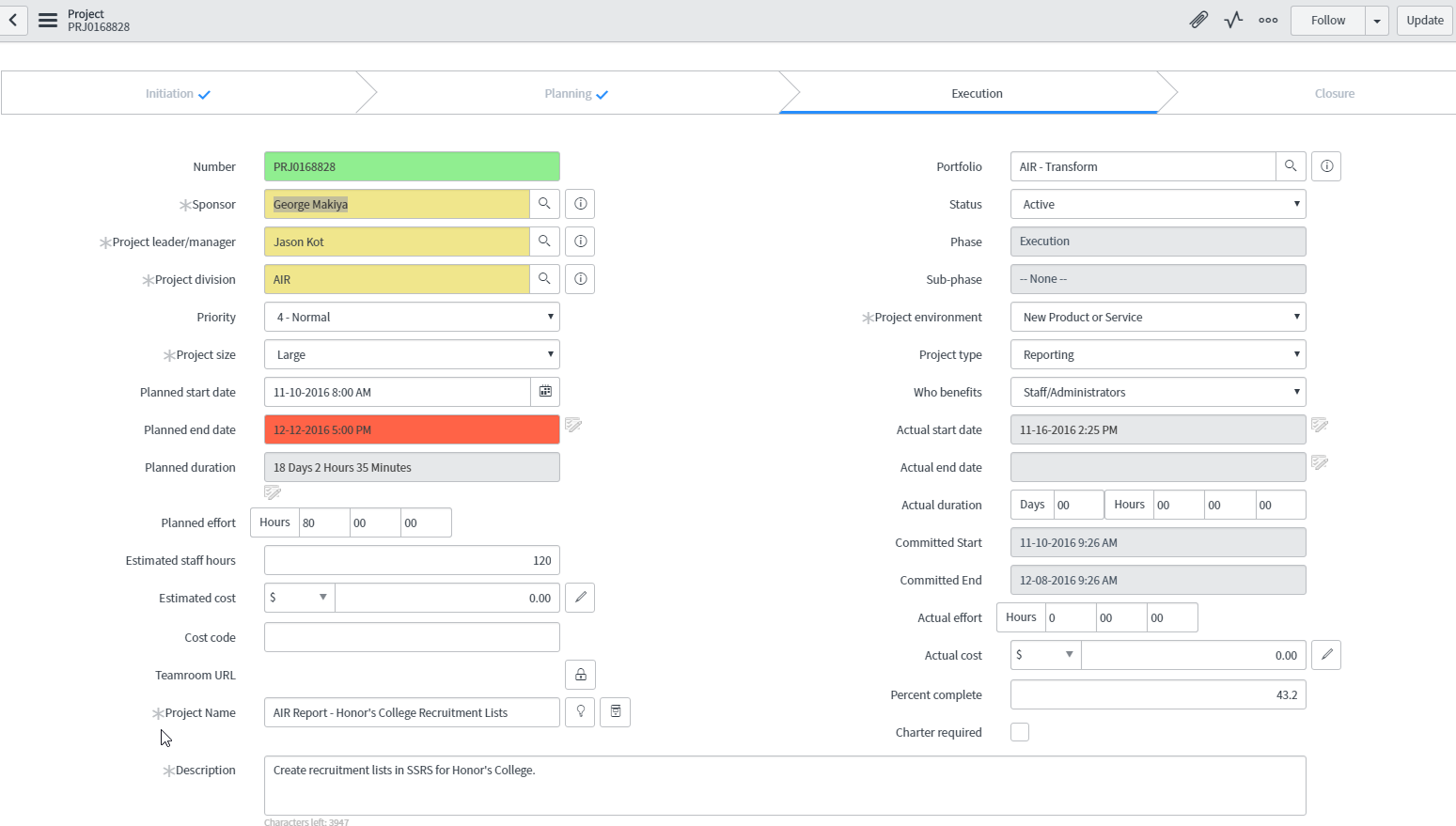 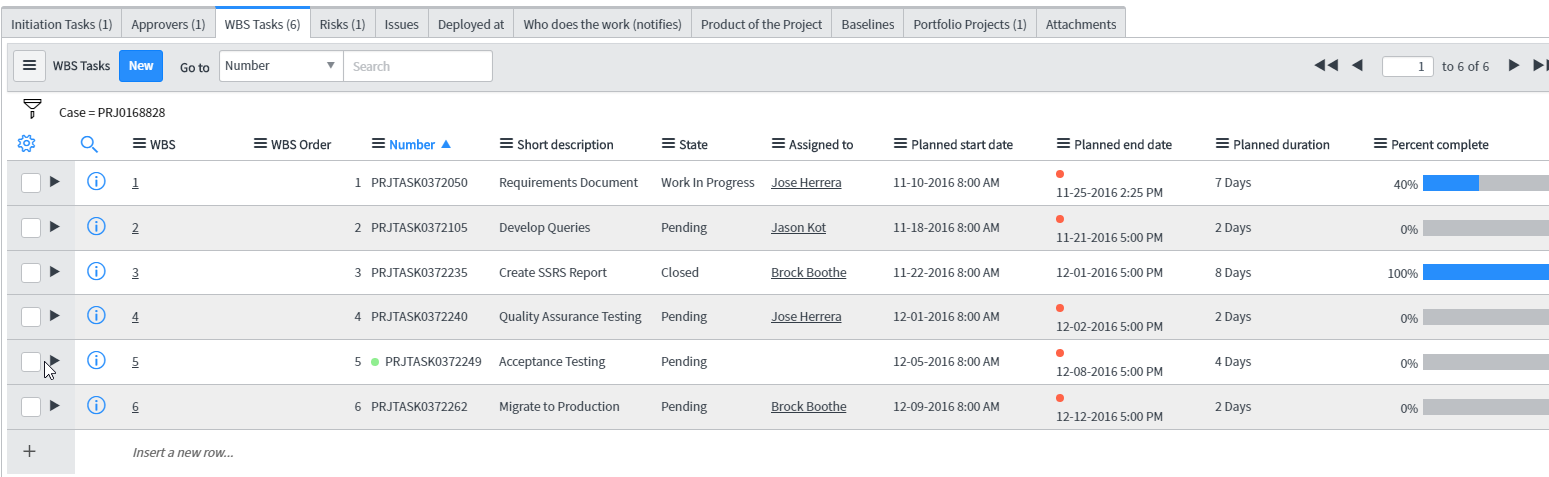 [Speaker Notes: It allows us to be able to create and monitor projects with several layers of tasks that can be assigned out to individual staff members.
We can also add in updates, attach documents, and notate the location of project folders on our share drive so assignees know where to save documents for review and future reference.]
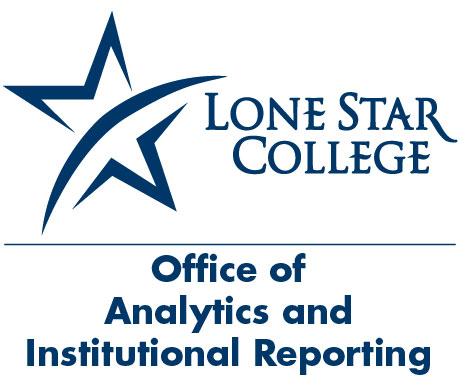 IR to BI Analytics
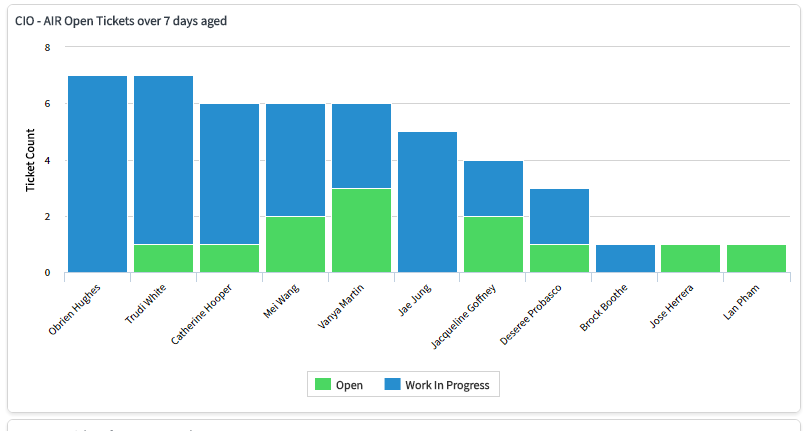 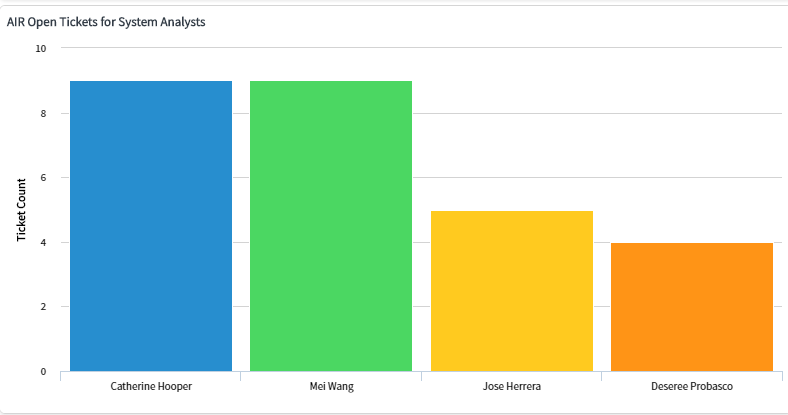 [Speaker Notes: It allows us high level views of projects and tickets for leadership to review.]
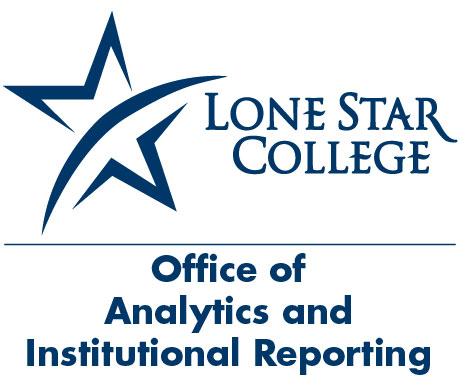 IR to BI Analytics
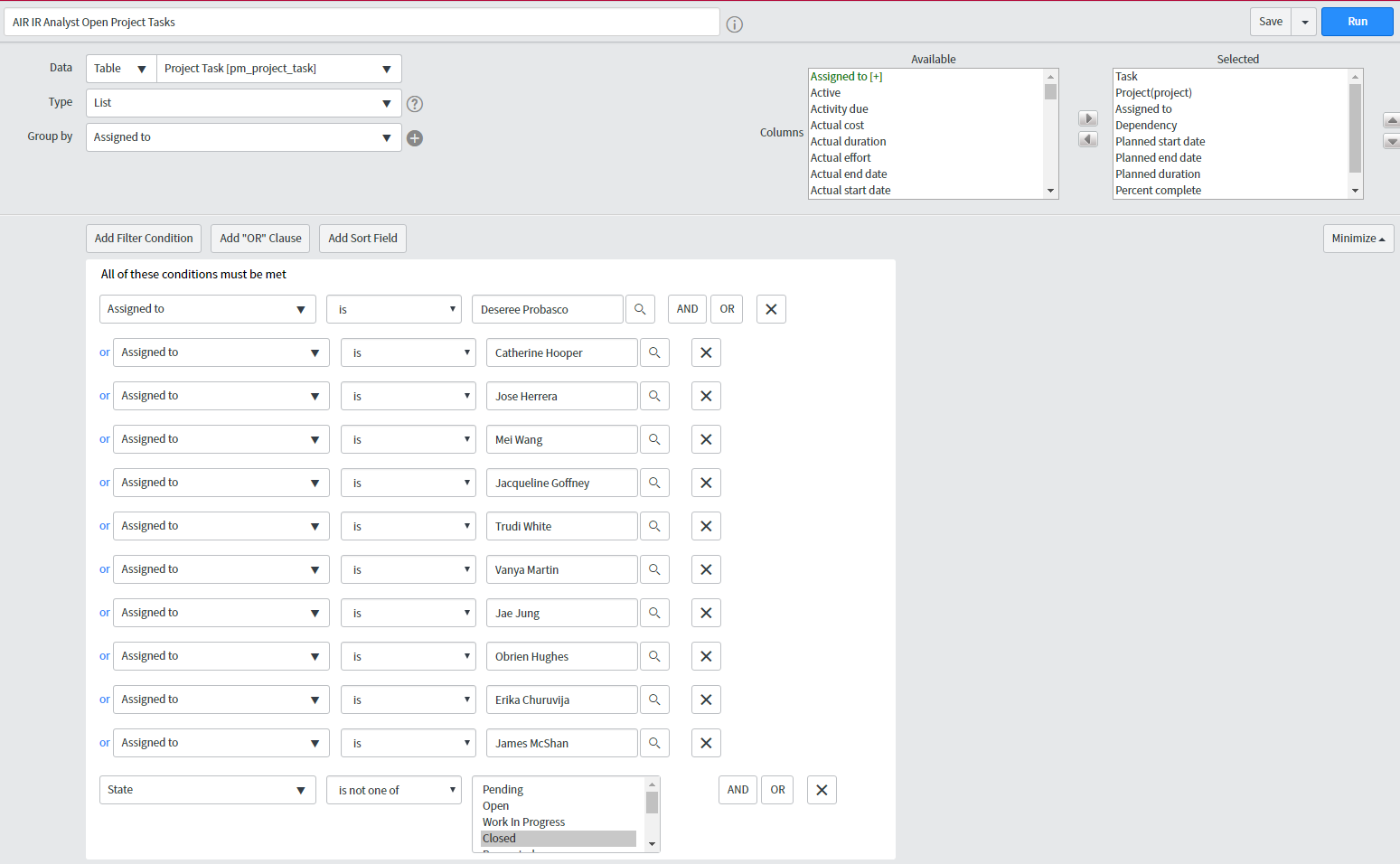 [Speaker Notes: It allows us to create and run our own reports to assist in project management.]
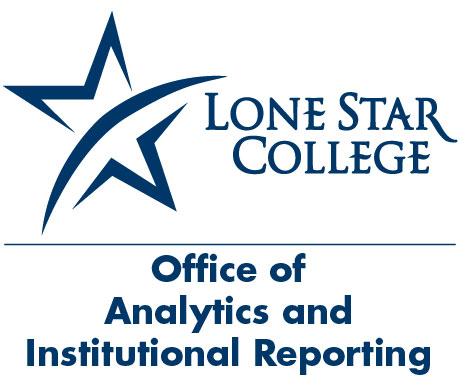 IR to BI Analytics
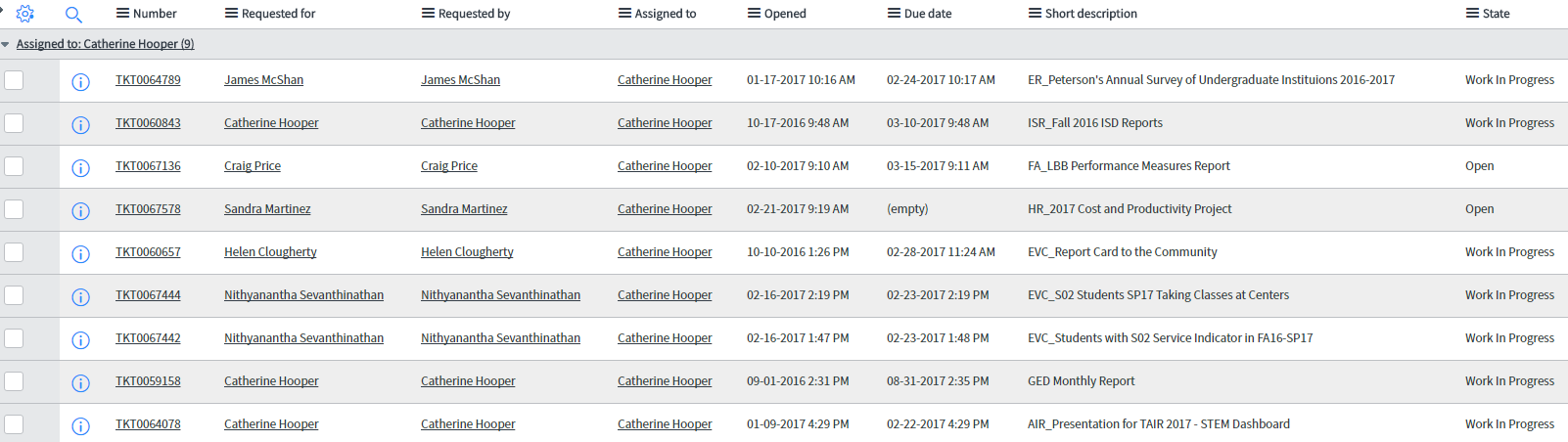 [Speaker Notes: It also allows staff to keep track of their own assignments so that they can stay on task.]
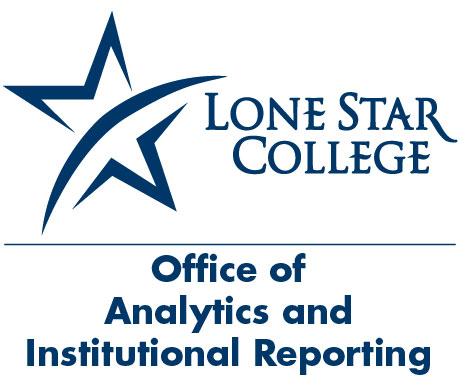 IR to BI Analytics
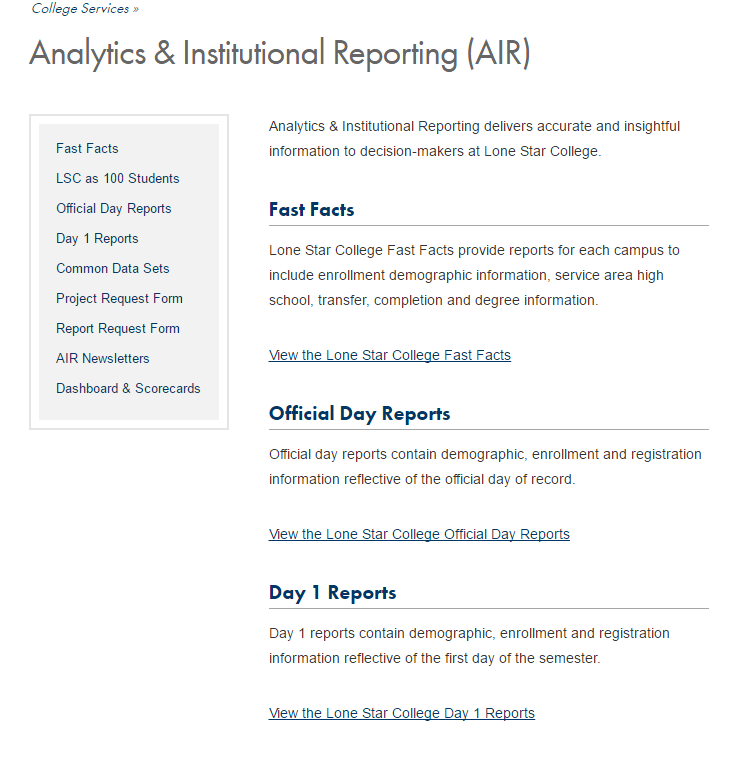 [Speaker Notes: Our clients make requests via links on our webpage or through our Service Catalog in our portal.]
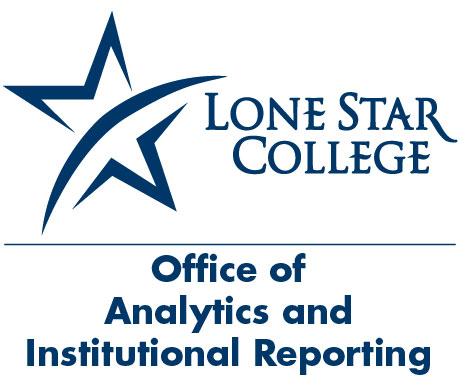 IR to BI Analytics
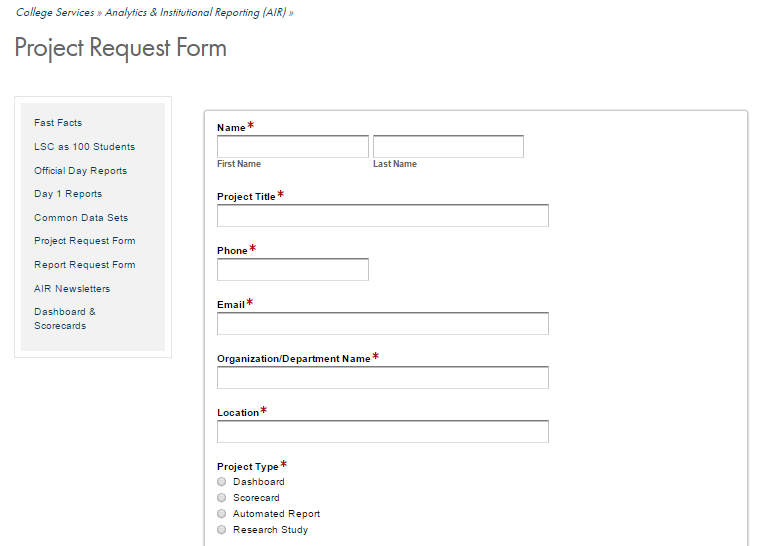 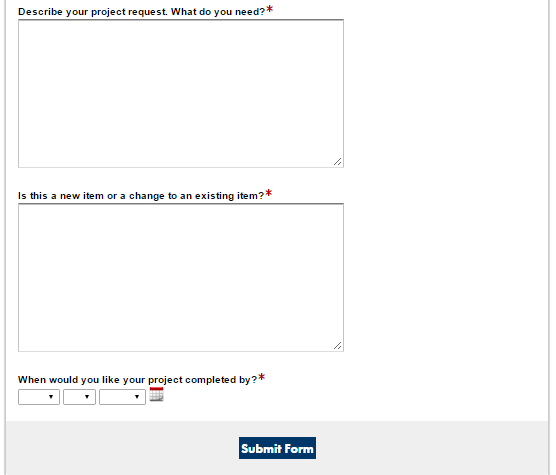 [Speaker Notes: Our clients request projects through the form and, once they go through an initial review, a project is created in SNOW by a project manager and assignments are made.]
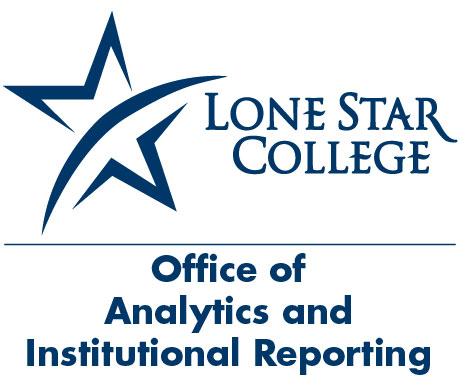 IR to BI Analytics
Keys to Our Successful Transition:

Develop a project management standard operating procedure (SOP) for the team to follow
Demonstrate to staff how working together makes us better
Implement the utilization of tools that make the transition to BI Analytics easier
Track and manage all projects with a focus on documentation
[Speaker Notes: And those are all of our keys to our successful transition……]
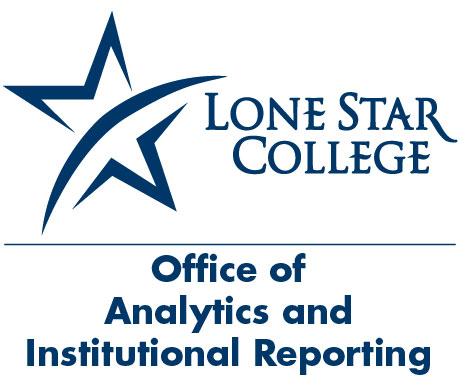 Infographics
Questions?
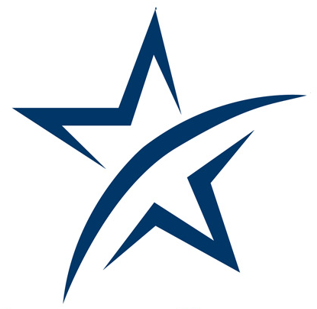 [Speaker Notes: Does anyone have any questions?]
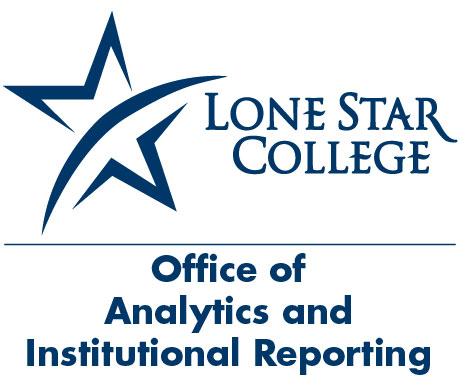 Infographics
Thank you!
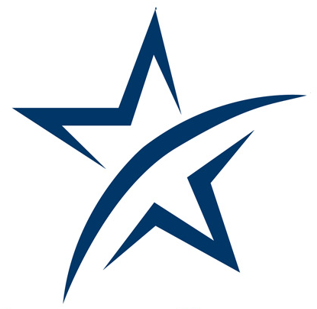 [Speaker Notes: Thank you for attending our session today!!]